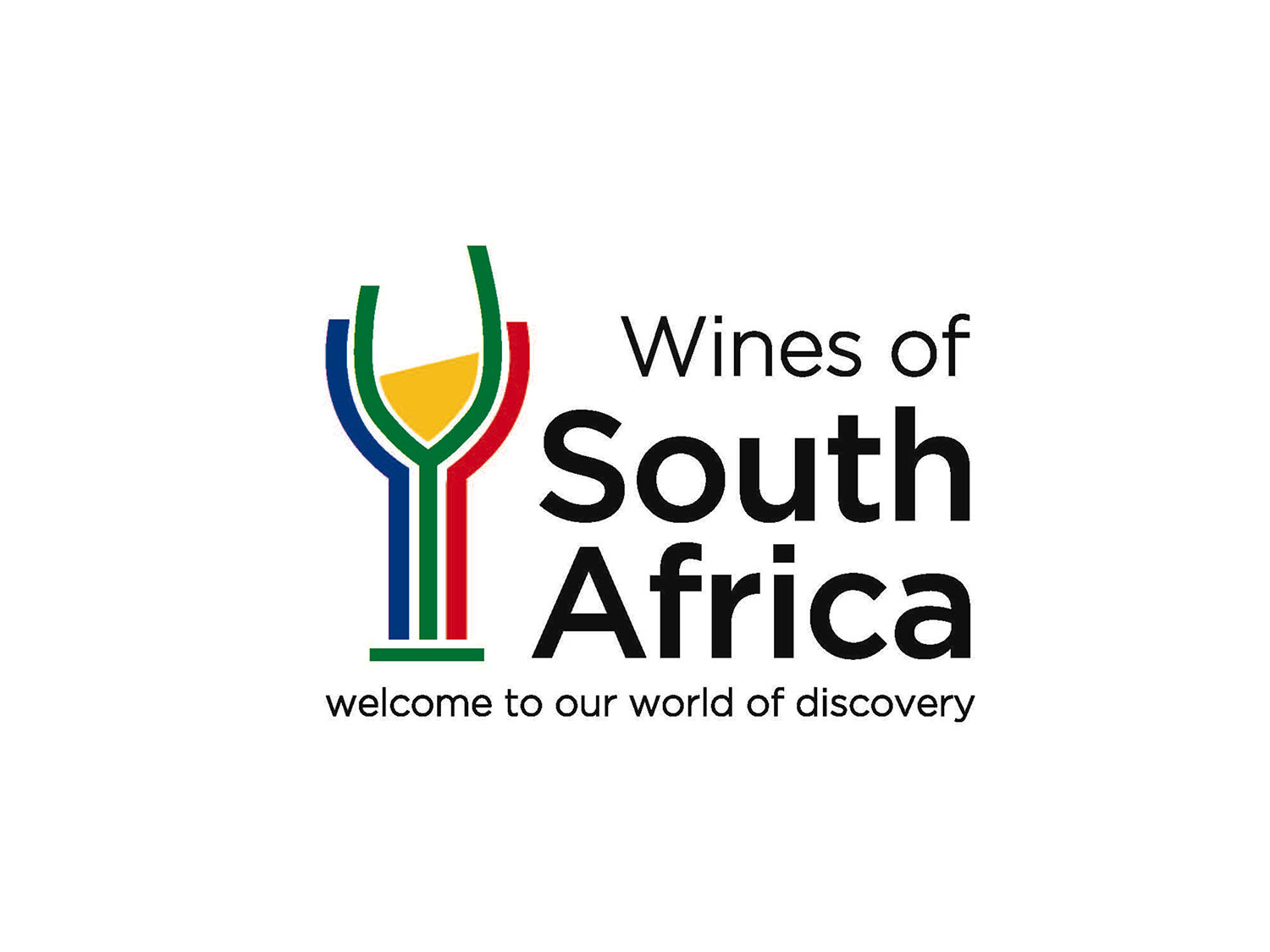 WOSA
PINOTAGE
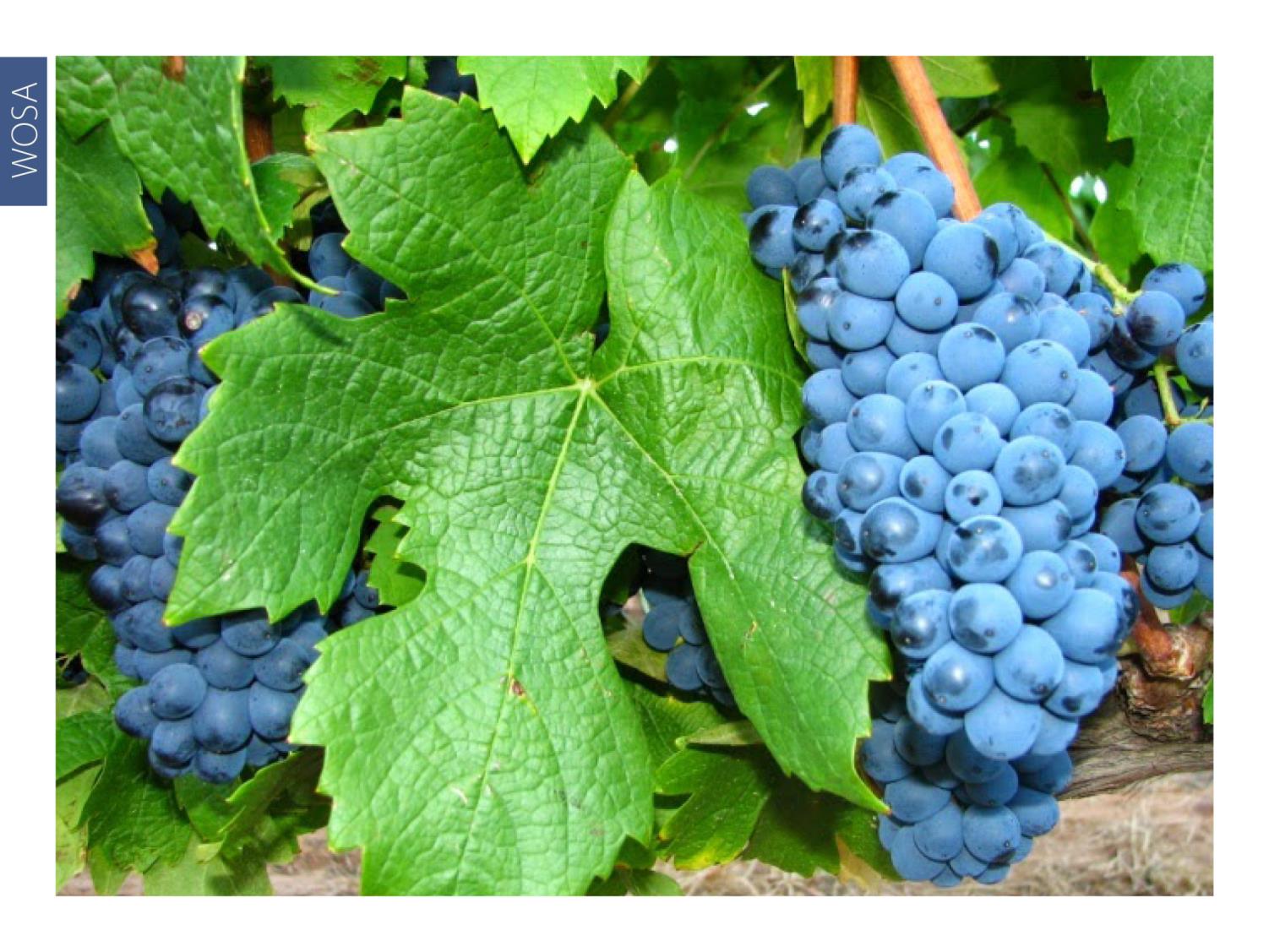 WOSA
[Speaker Notes: In 1925, Pinotage came into being when Professor Abraham Perold crossed Pinot Noir with  Cinsaut (then known as Hermitage and hence the contraction).]
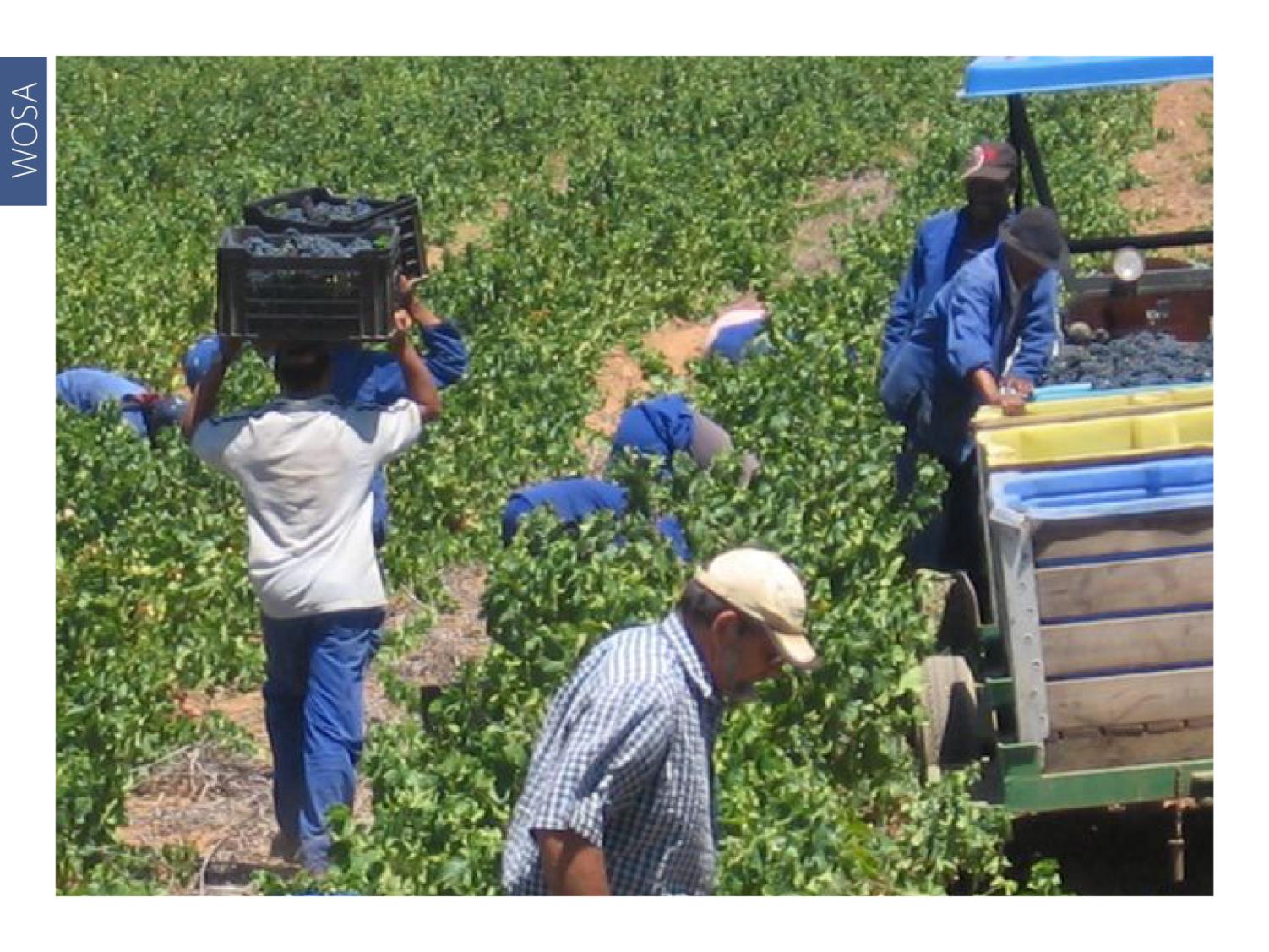 WOSA
[Speaker Notes: The intention was to combine the noble characteristics of Pinot Noir with the reliability of Cinsaut.]
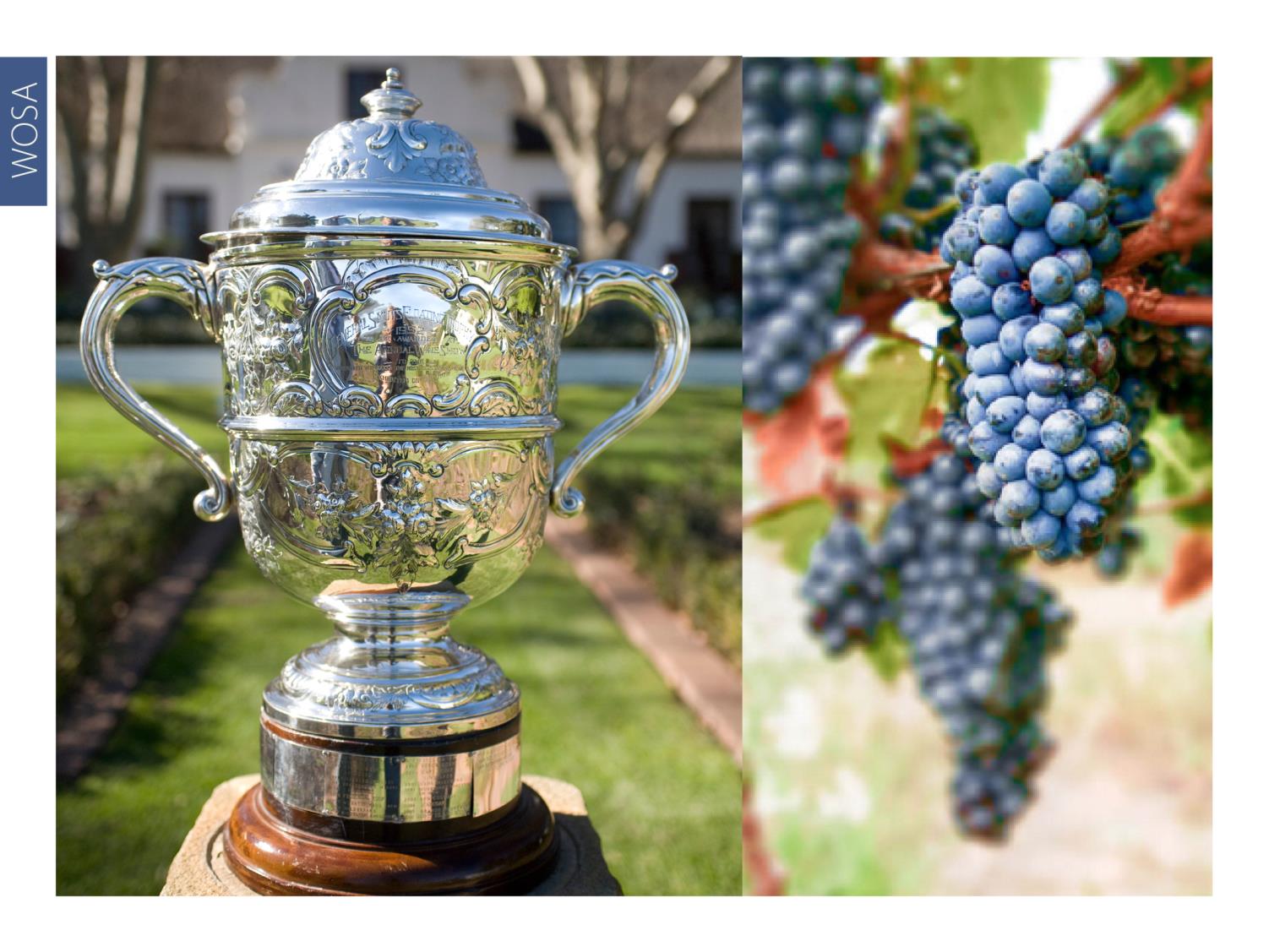 WOSA
[Speaker Notes: Pinotage first received recognition at the Cape Young Wine Show in 1959. The winning wine was made by Bellevue.]
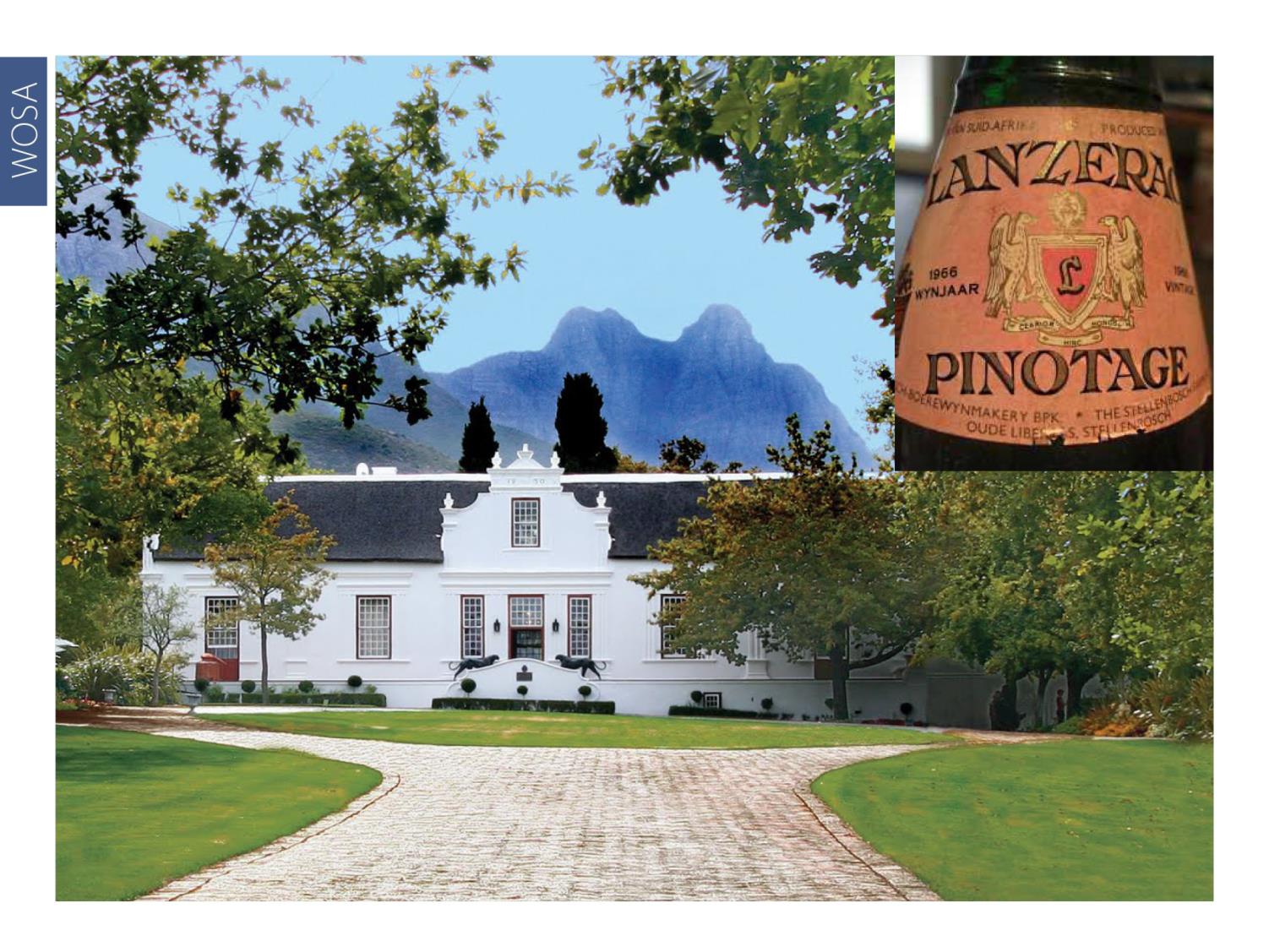 WOSA
[Speaker Notes: The first commercial Pinotage was released in 1961 – a 1959 vintage under the Lanzerac label.]
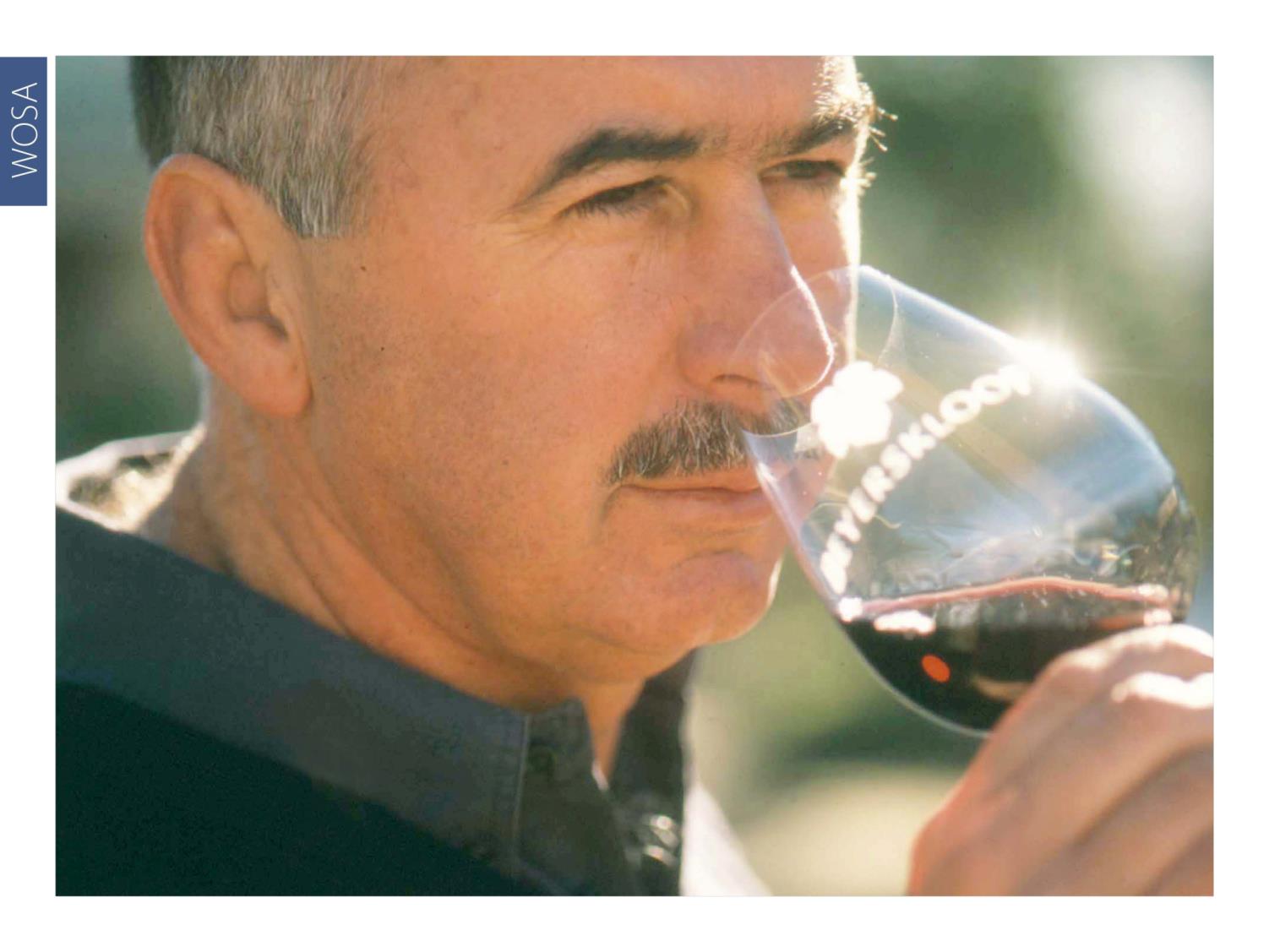 WOSA
[Speaker Notes: 1991 was a watershed year for Pinotage. Kanonkop’s Beyers Truter was named International Winemaker of the Year at the International Wine and Spirit Competition for his 1989 Pinotage.]
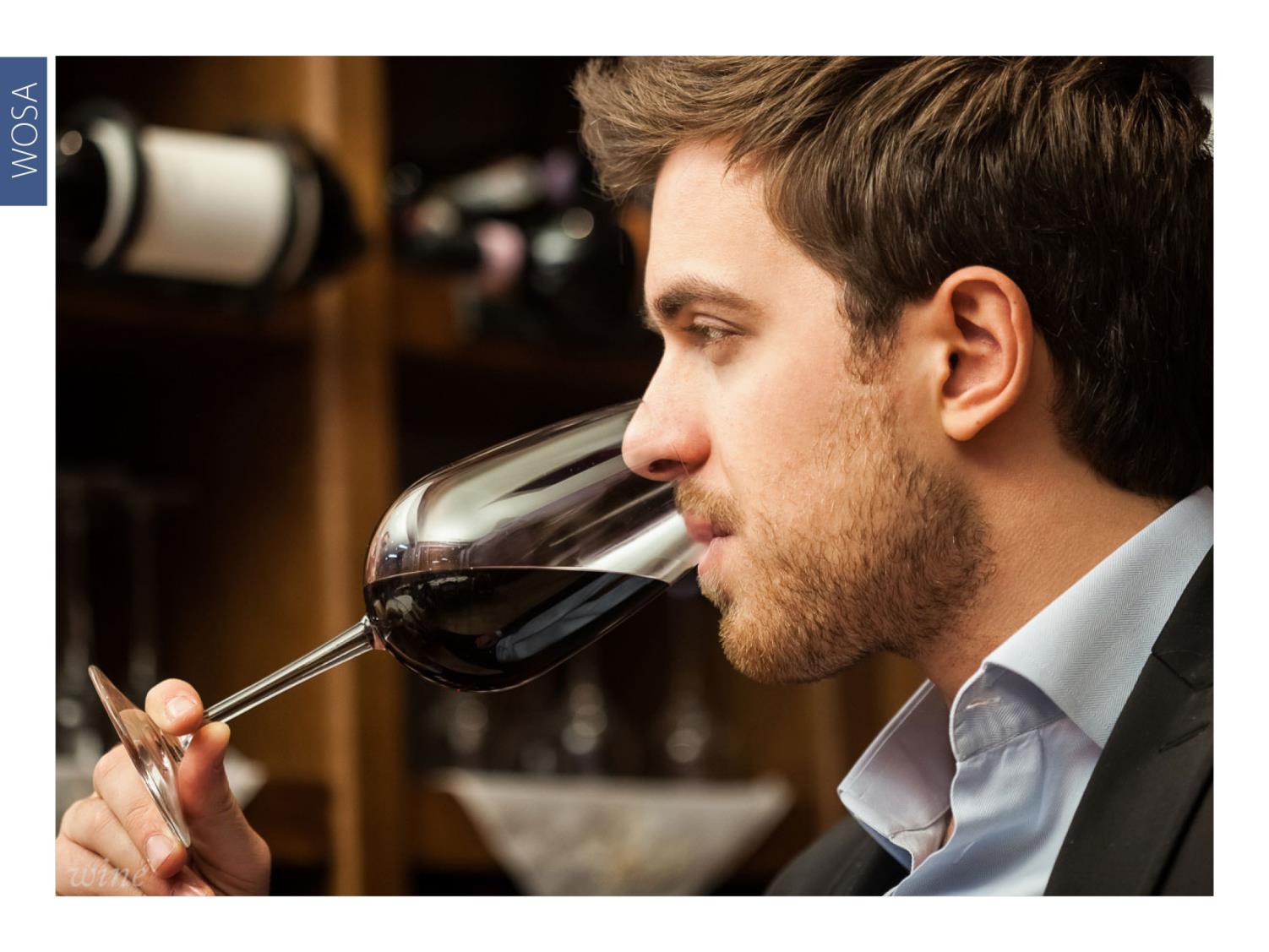 WOSA
[Speaker Notes: Great strides have been made in the making and quality of Pinotage and South Africa’s own variety has achieved international success, both as a varietal bottling and in blends.]
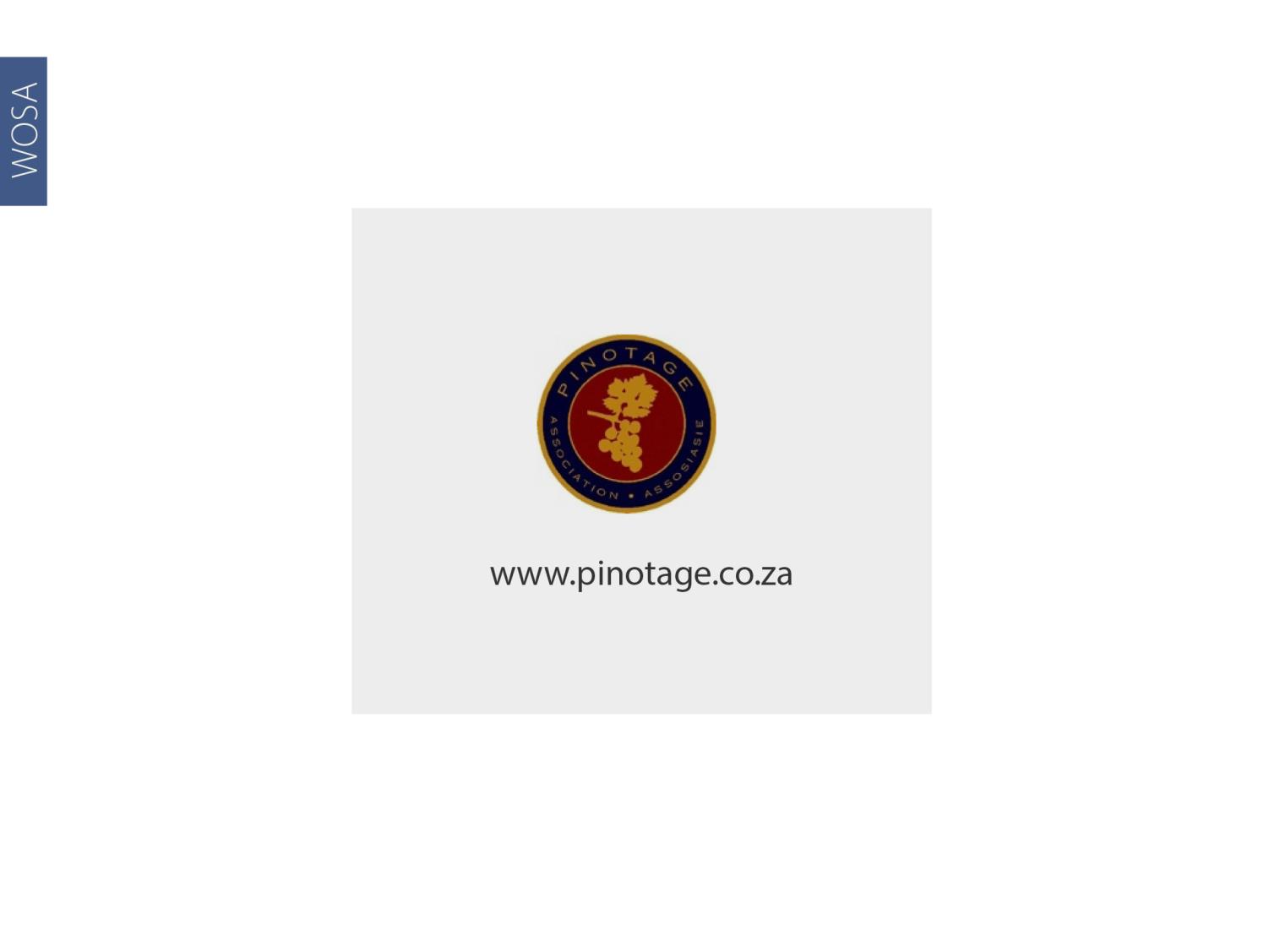 WOSA
[Speaker Notes: The Pinotage Association was formed in 1995 to increase awareness of the variety, share experience and knowledge with its members, serve as a forum to exchange ideas on production and marketing, and also pinpoint problems and prioritise research. Visit www.pinotage.co.za for more information.]
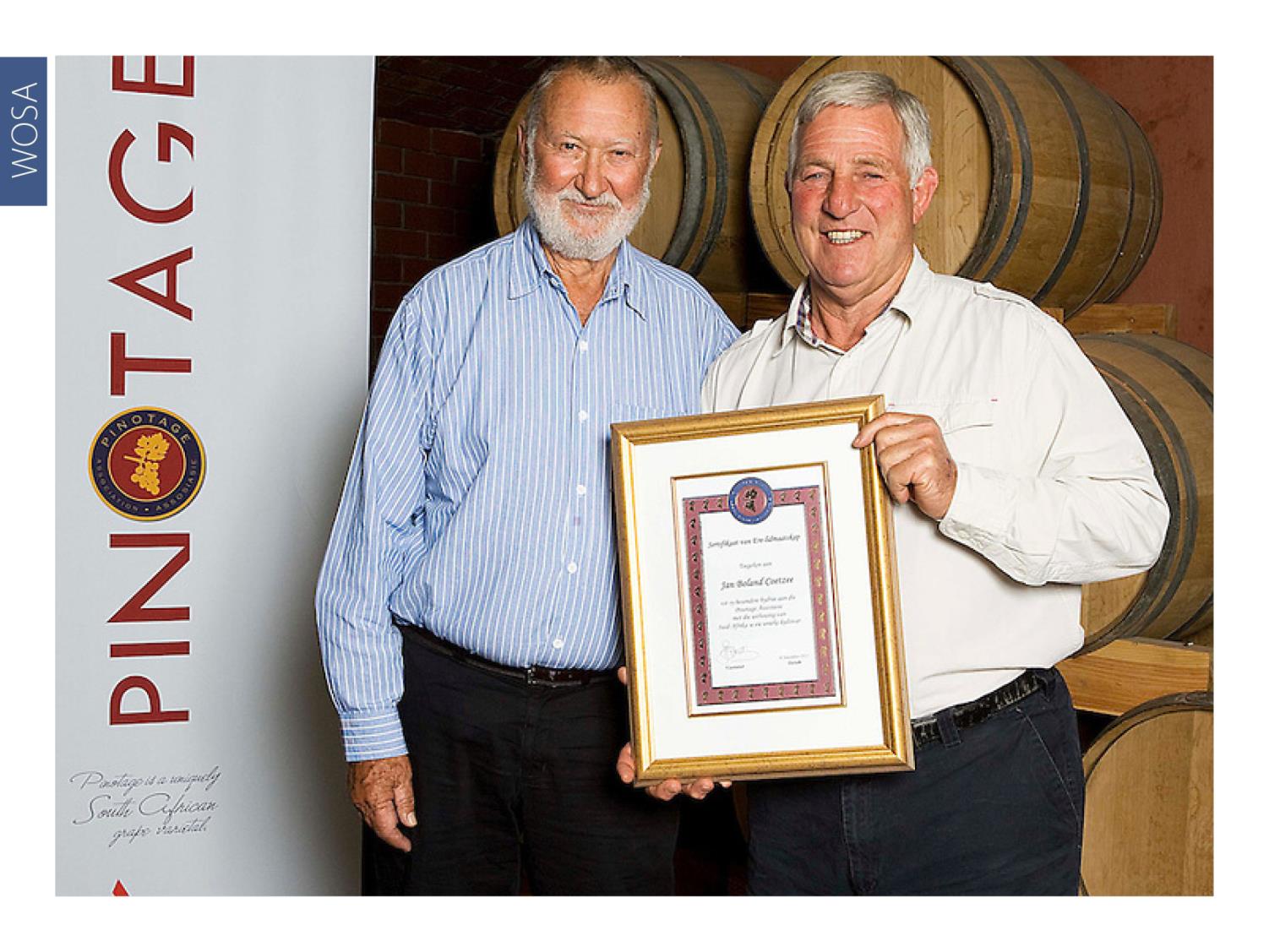 WOSA
[Speaker Notes: A key element of the promotional strategy is the annual ABSA Top Ten Pinotage Competition. This was launched in 1997 and is now well established as one of South Africa’s more prestigious wine competitions.]
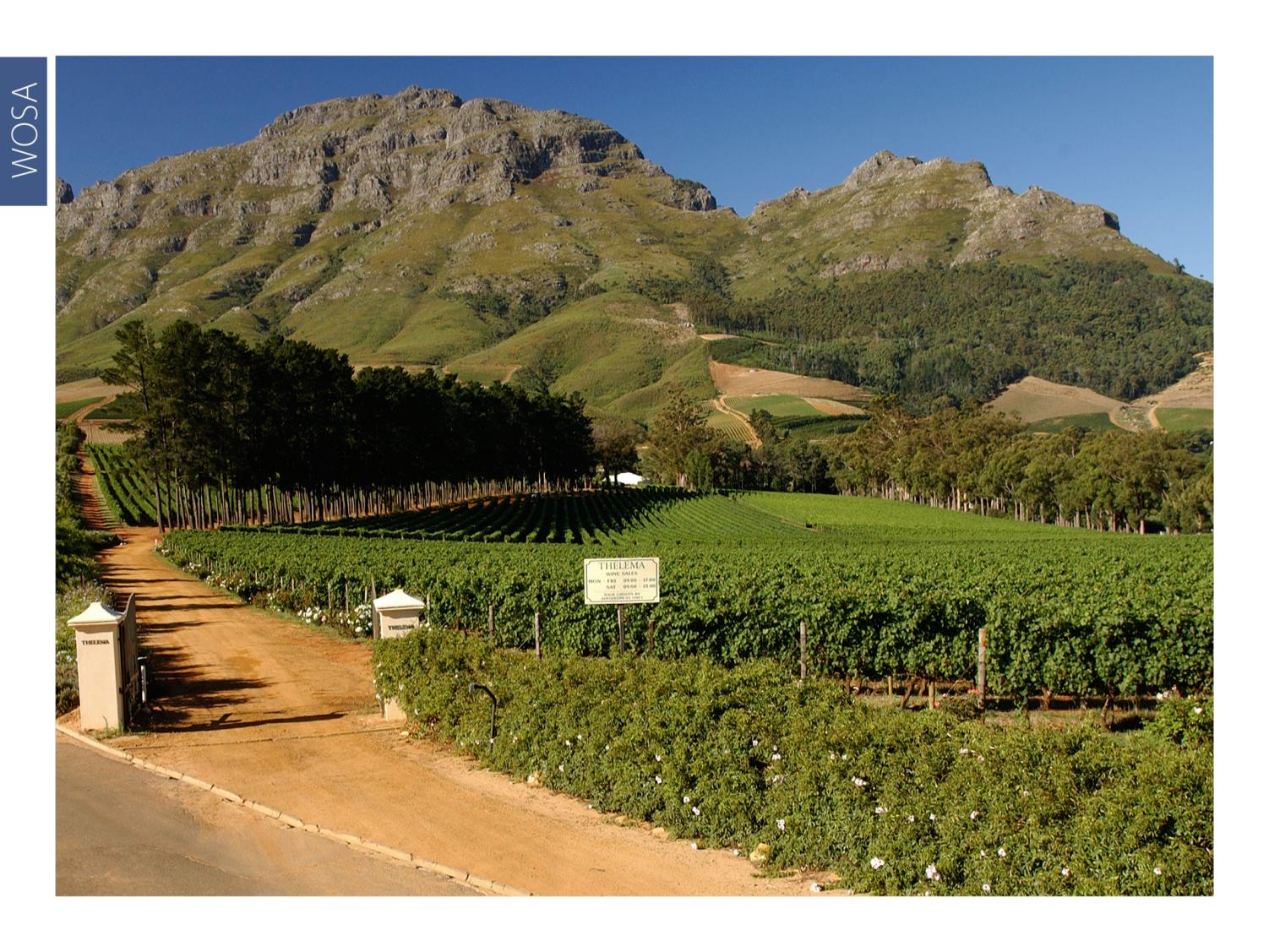 WOSA
[Speaker Notes: Pinotage is the third most planted red-wine variety in South Africa, with total plantings at the end of 2022 accounting for 6 611 ha (7.4% of the national vineyard).]
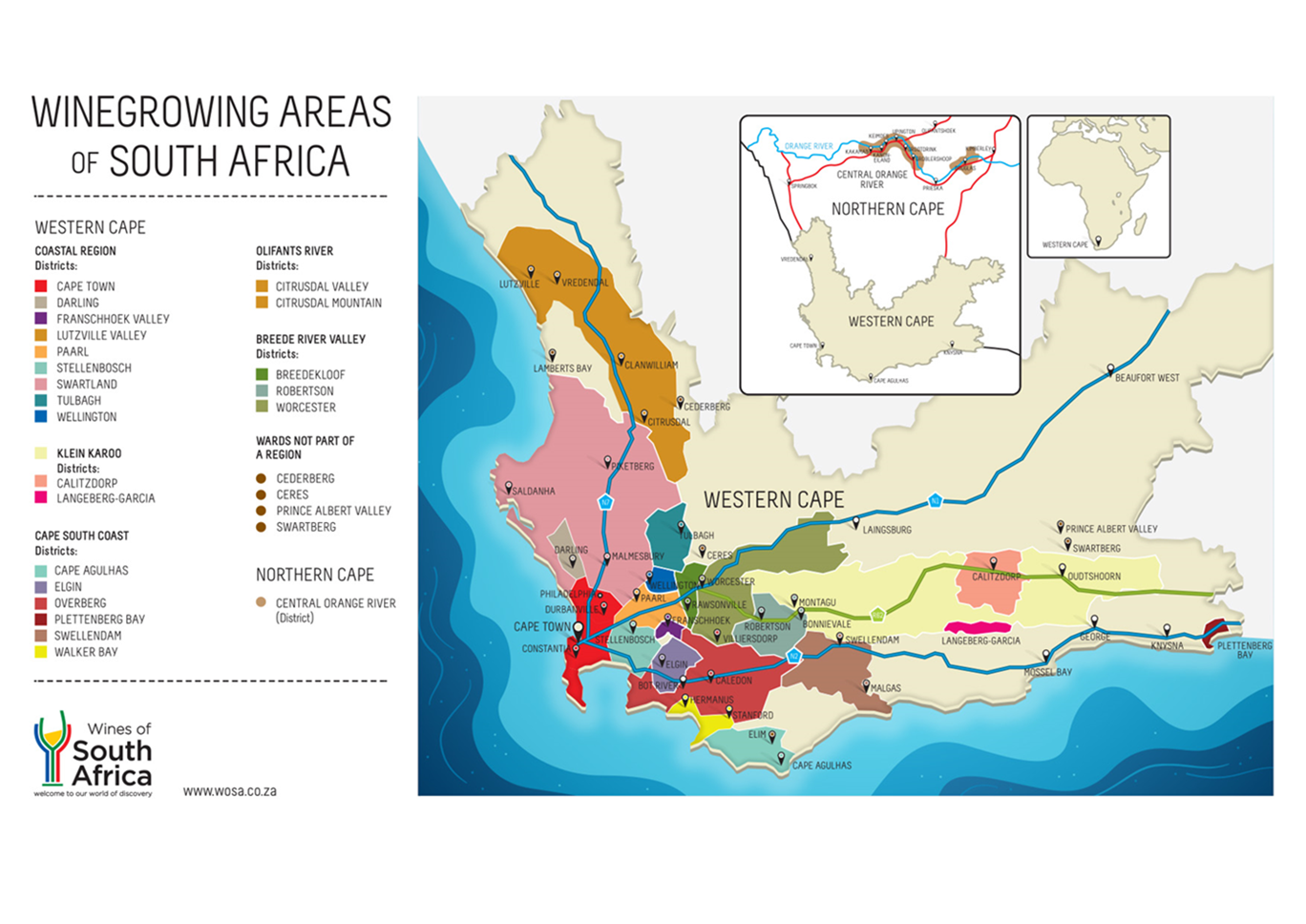 WOSA
[Speaker Notes: The most plantings are found in the Swartland, followed by Paarl and Stellenbosch.]
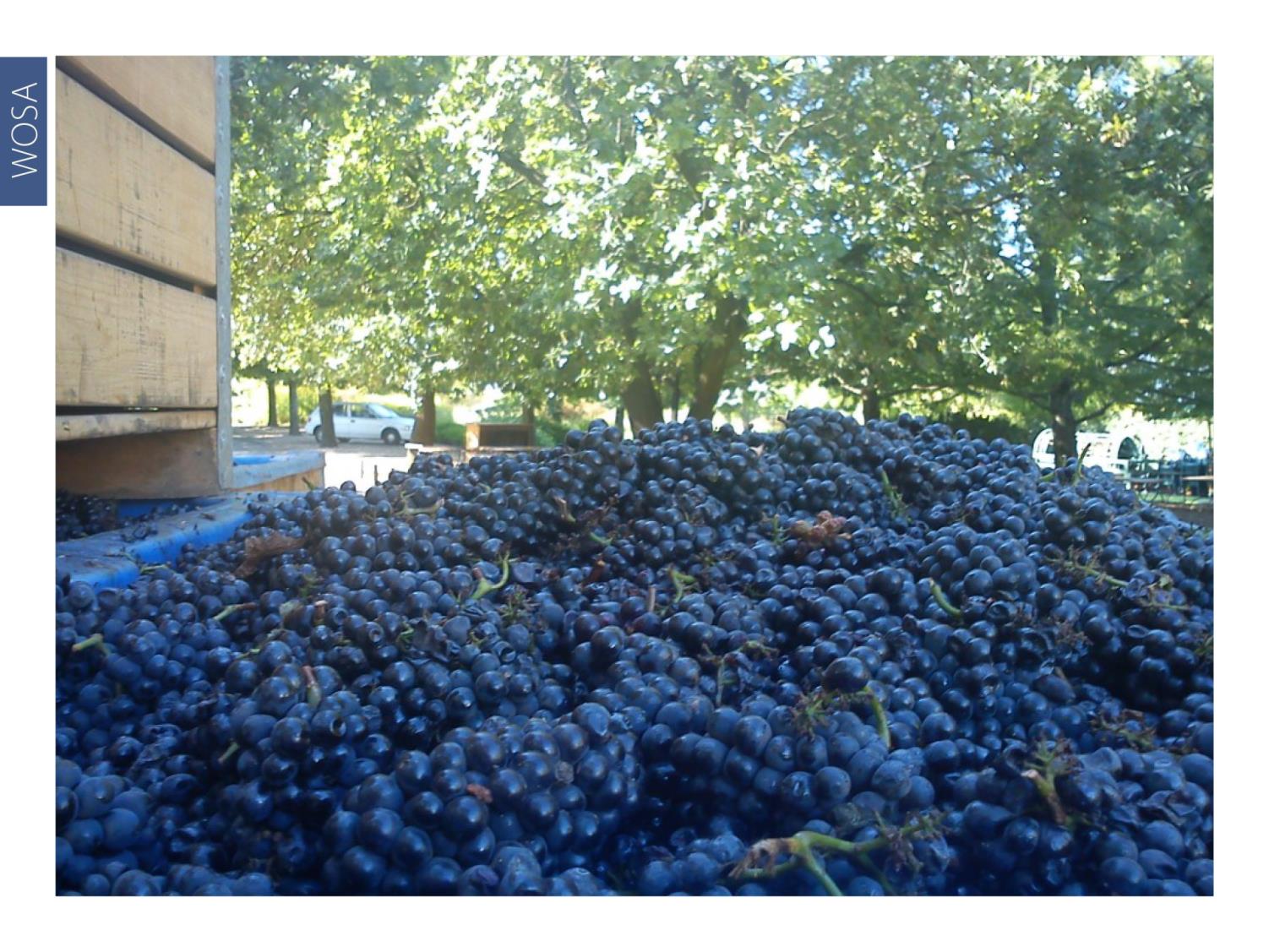 WOSA
[Speaker Notes: Unique to South Africa, it can produce complex wines with age but is also often very drinkable when young.]
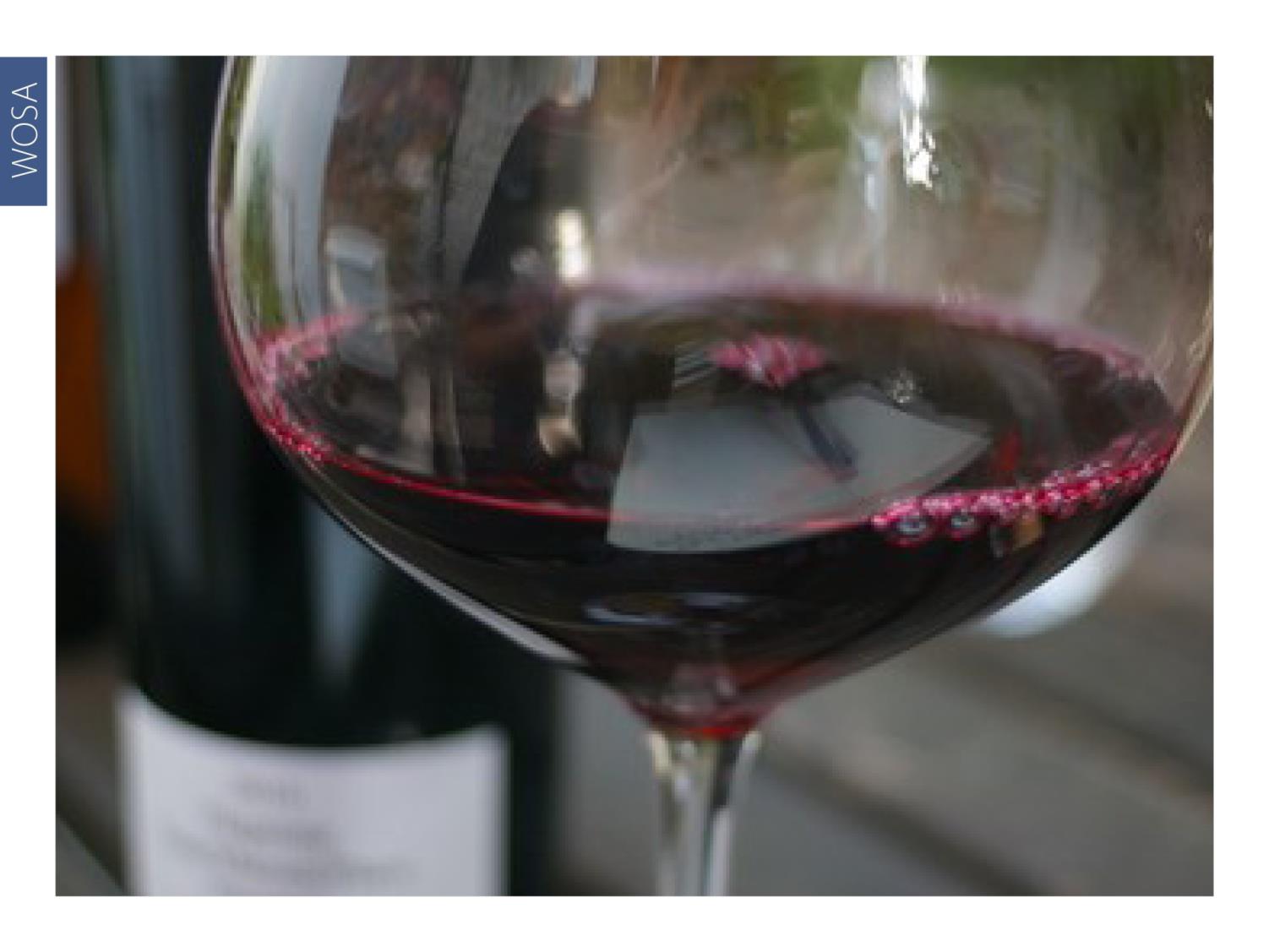 WOSA
[Speaker Notes: Versatile Pinotage is made in a range of styles, from easy-drinking and fruity to more ambitious well-oaked complex examples that are rich and spicy.]
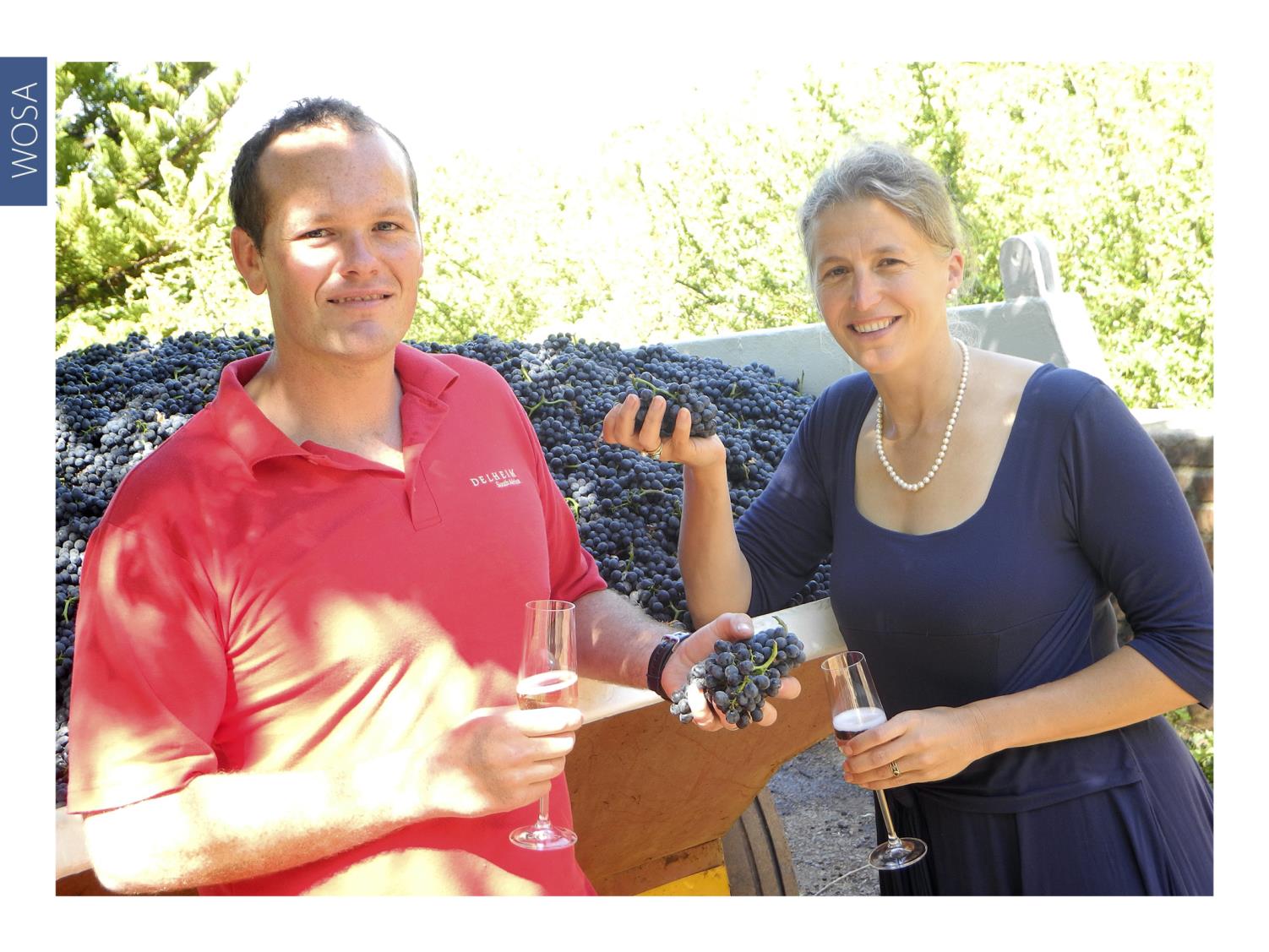 WOSA
[Speaker Notes: Pinotage is also used to make Rosé, both still and Cap Classique.]
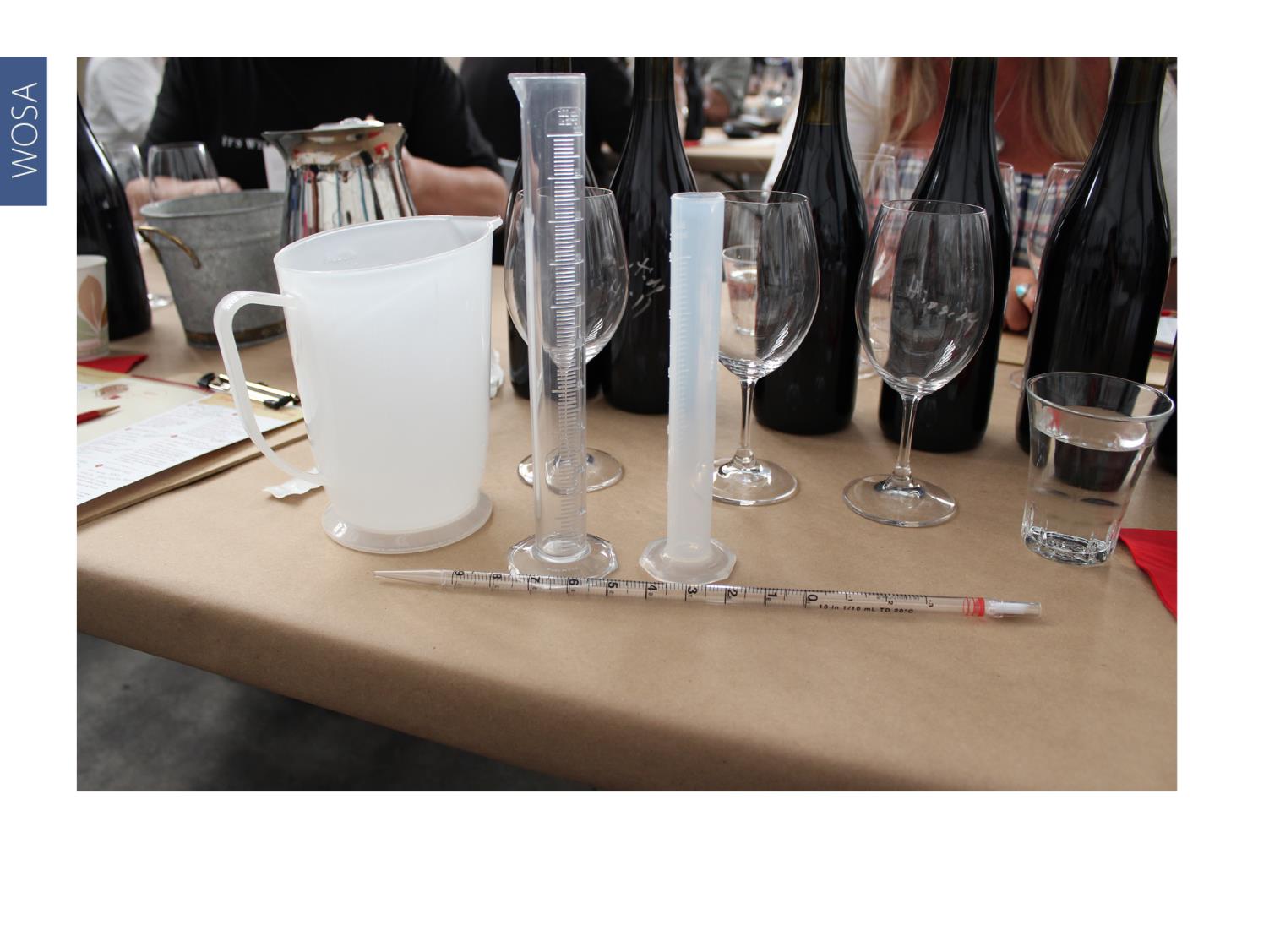 WOSA
[Speaker Notes: The ‘Cape blend’ is an evolving term established by South African wine producers which generally denotes a red blend with Pinotage as a component making up 30 to 70 percent of the wine. Wines entered into the annual ABSA Perold Cape Blends competition must adhere to this requirement.]
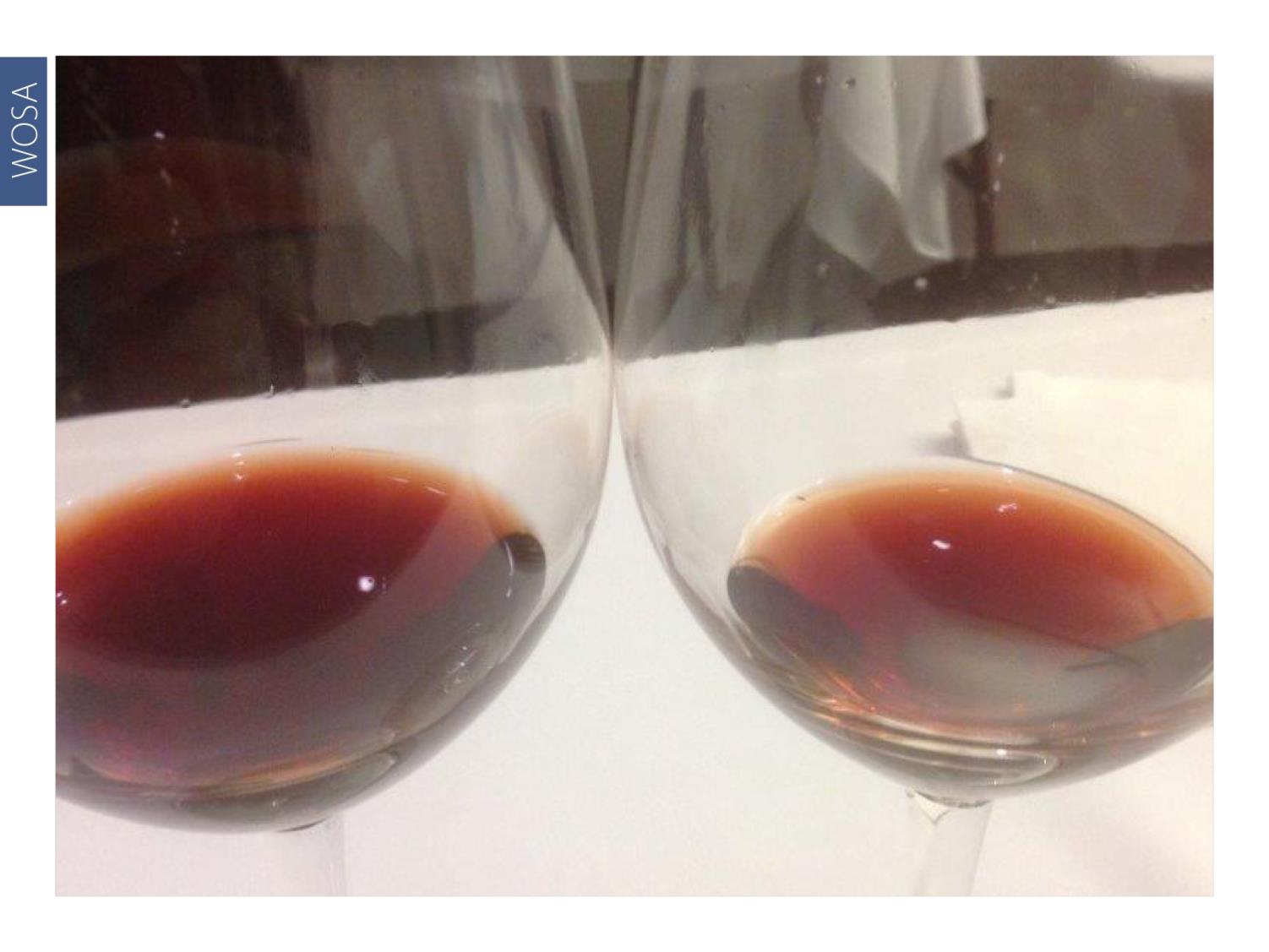 WOSA
[Speaker Notes: In the centre Pinotage is an intense deep ruby to crimson and from fuchsia-purple to brick red on the edge.]
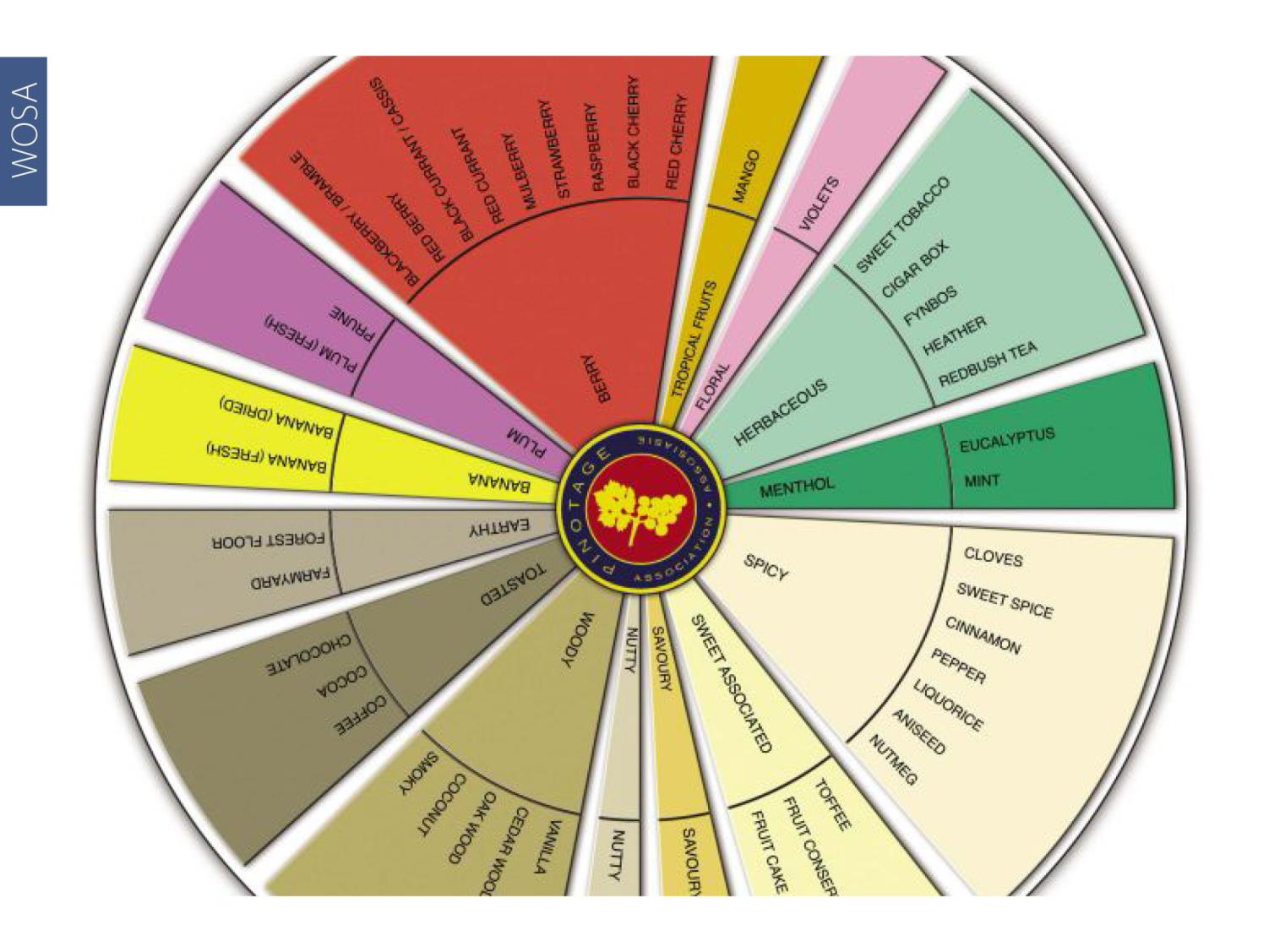 WOSA
[Speaker Notes: When it comes to the aroma, associations include plum, black cherry, mulberry, strawberry, occasionally raspberry and bramble, sometimes spice and cloves.]
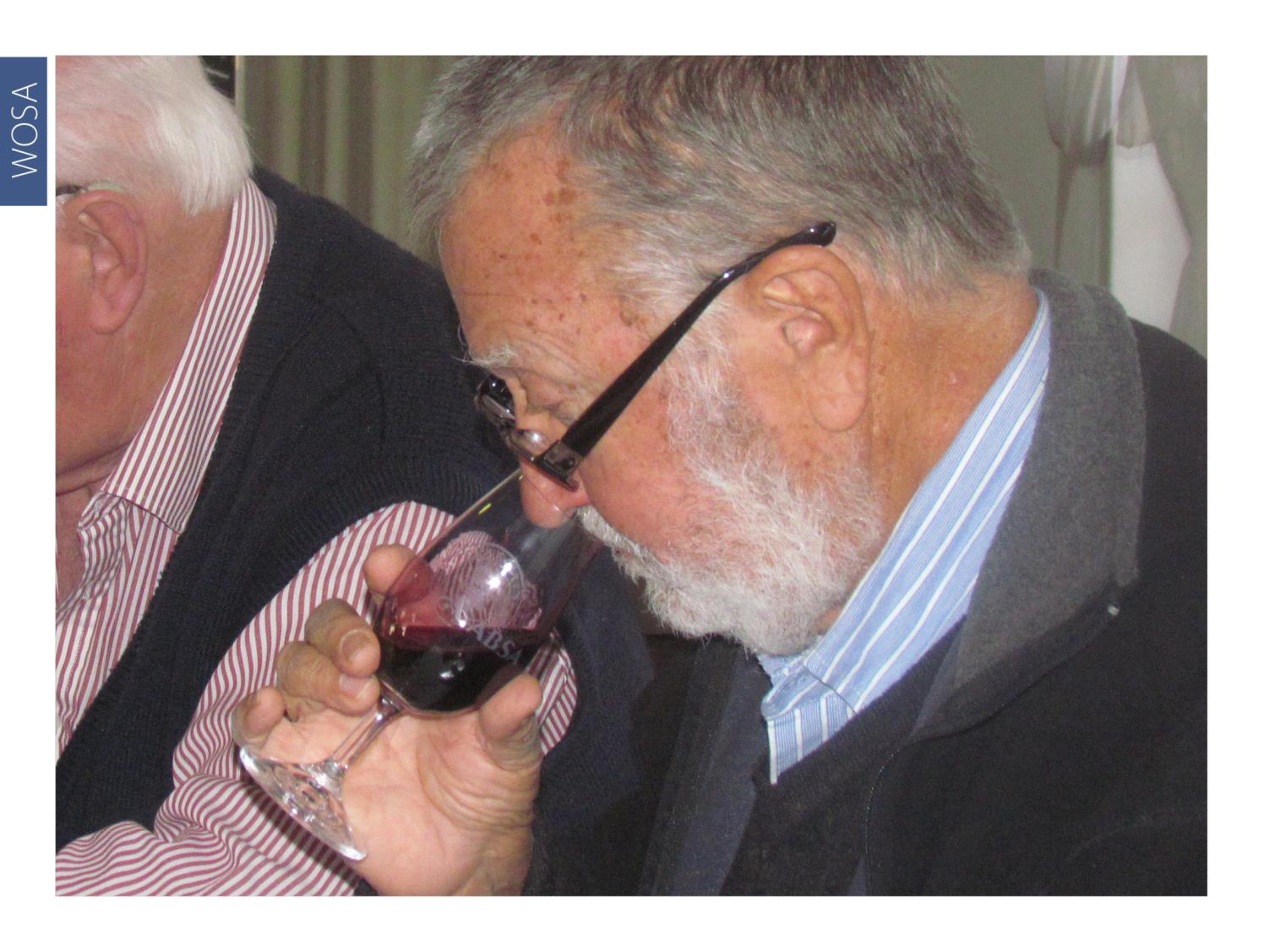 WOSA
[Speaker Notes: Wines made from Pinotage range from light to full-bodied in weight.]
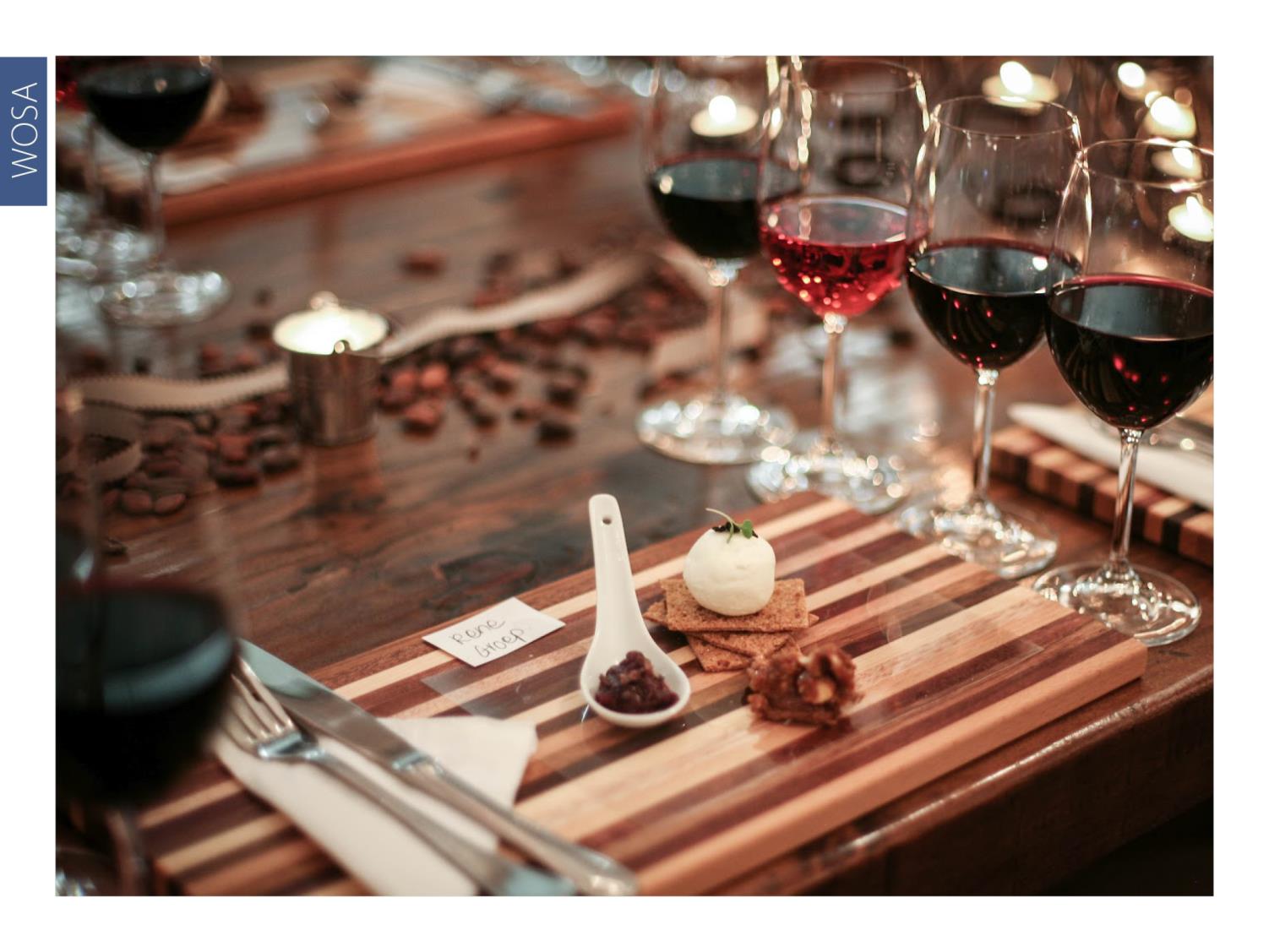 WOSA
[Speaker Notes: When young, Pinotage is packed with plum and berry flavours, then it softens and develops associations with prune, cherry and cassis, as well as red and black berries.]
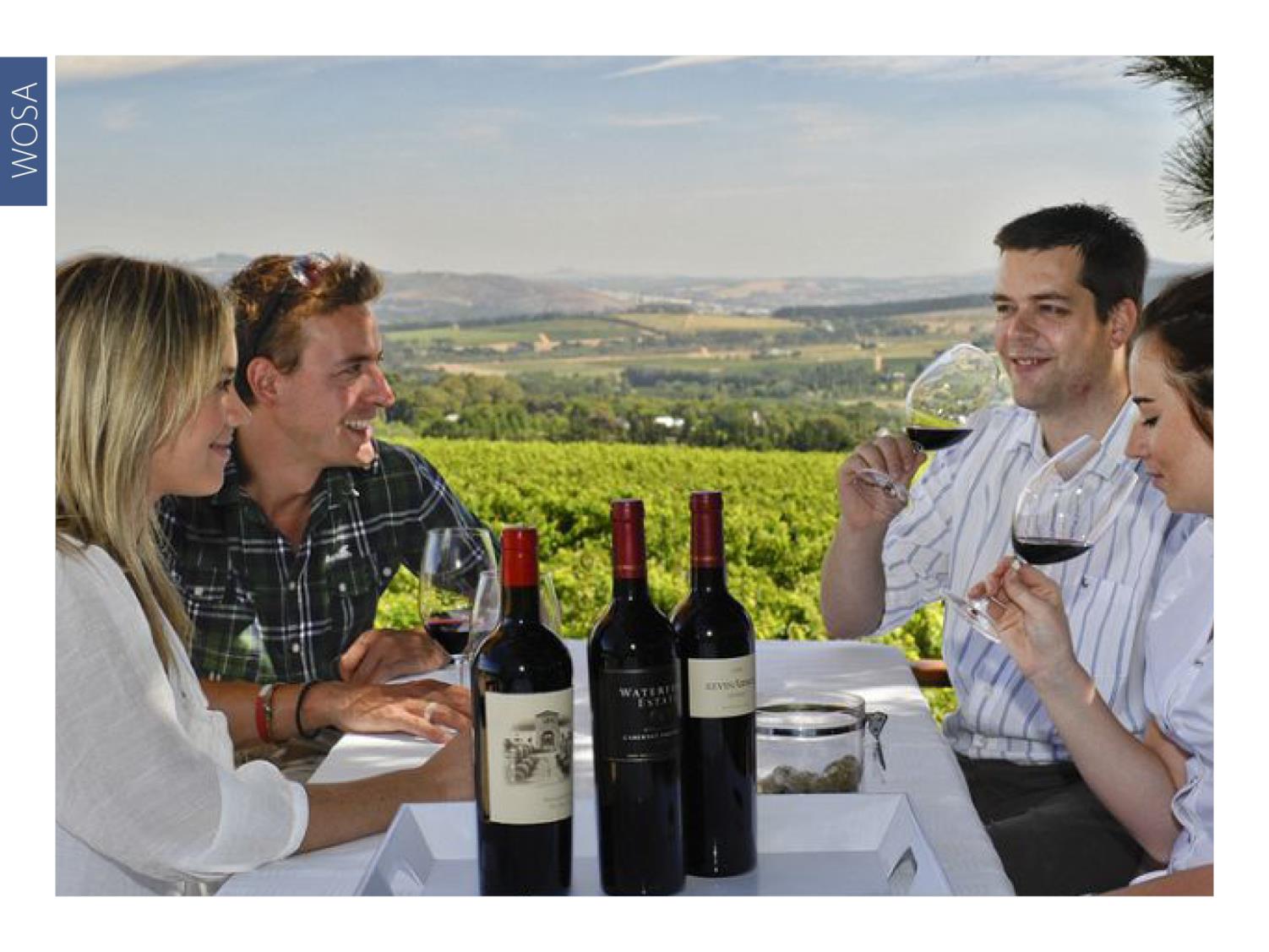 WOSA
[Speaker Notes: In terms of flavour profile, Stellenbosch Pinotage typically displays black cherry, plum and black currant fruit with firm tannins.]
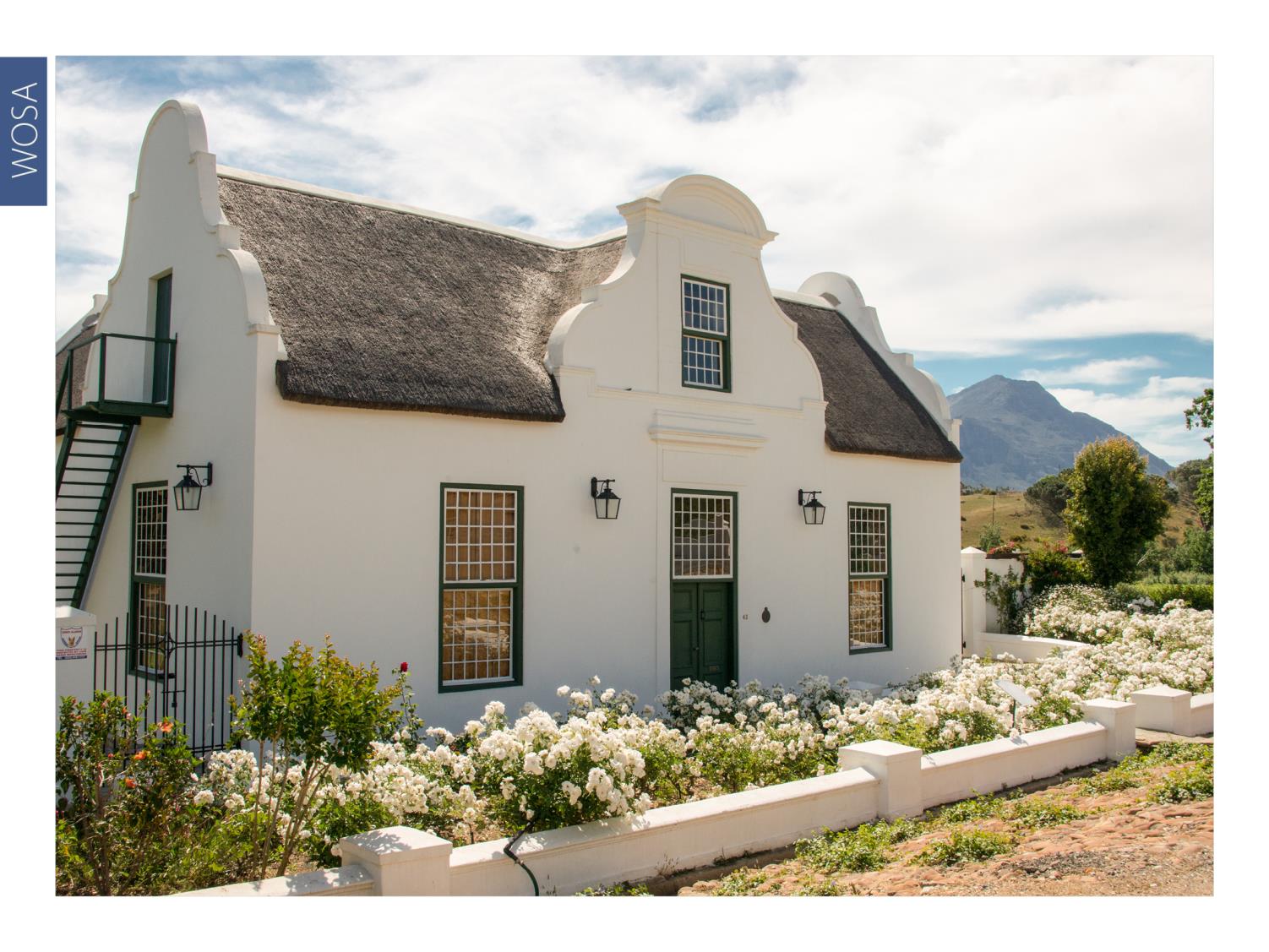 WOSA
[Speaker Notes: More inland areas such as Tulbagh produce wines of even more pronounced dark fruit flavour and are typically very rich and full.]
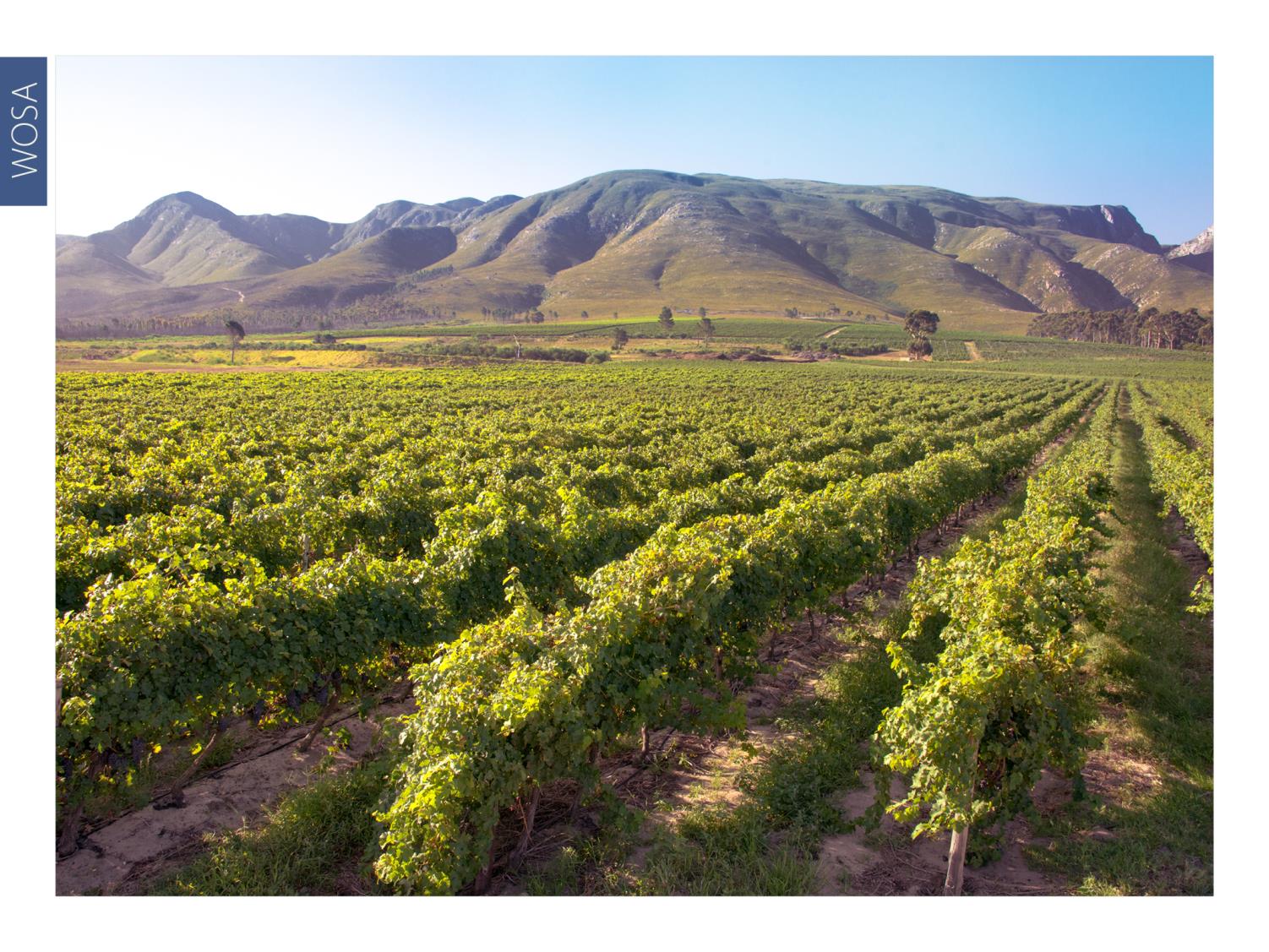 WOSA
[Speaker Notes: While more maritime areas such as Walker Bay give wines that are more red-fruited, medium bodied and reminiscent of Pinot Noir.]
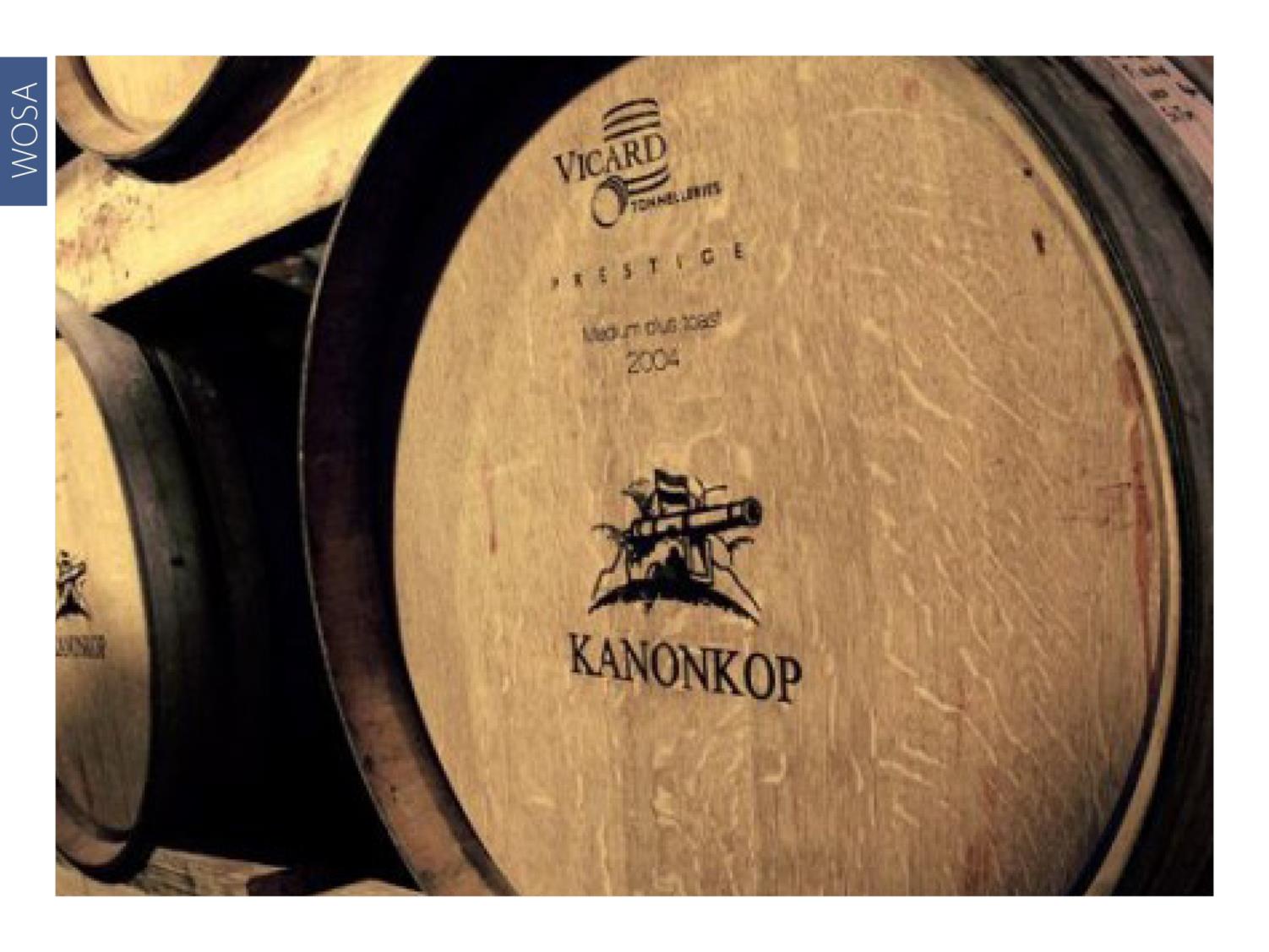 WOSA
[Speaker Notes: Maturation in oak barrels can add cedar, vanilla and toasted flavours.]
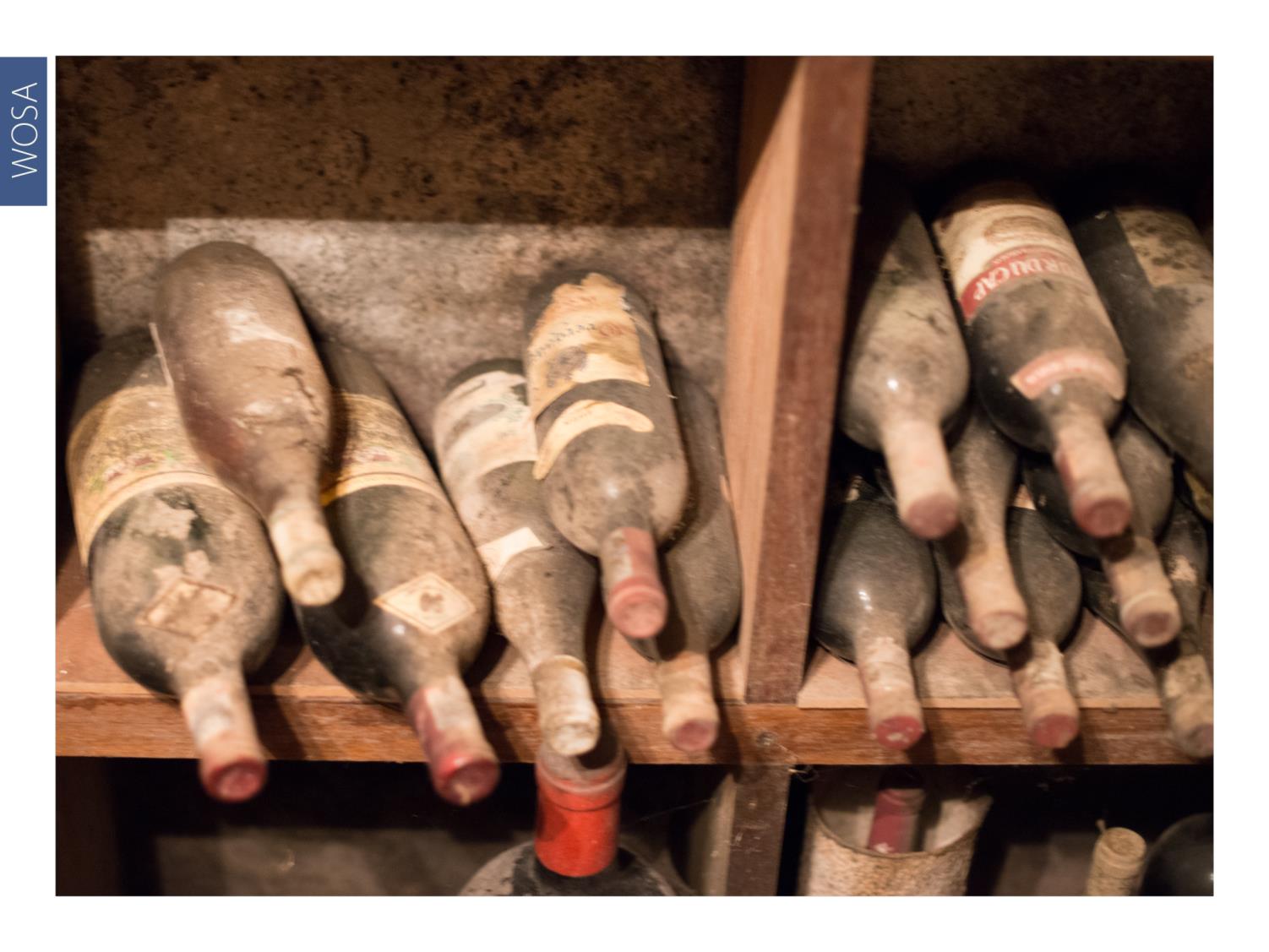 WOSA
[Speaker Notes: A well-made Pinotage improves with age and its complexity allows it to mature in the bottle for up to 10 years and more.]
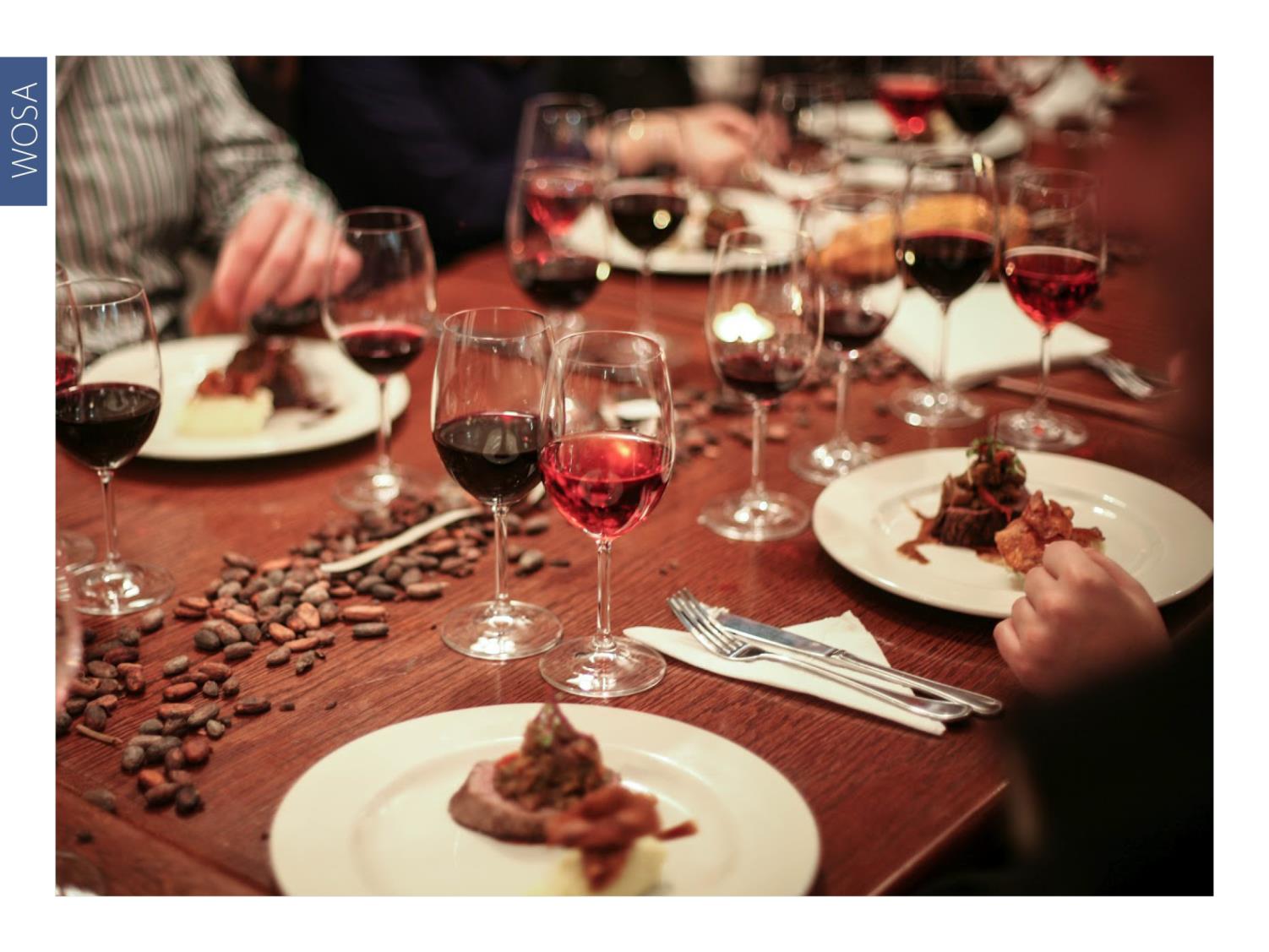 WOSA
[Speaker Notes: Pinotage wines go very well with food. Unwooded, medium-bodied and fruity Pinotages go well with lamb, braaied boerewors (barbecued farmer’s sausage) and game fish, a hearty winter soup, ratatouille, and young cheddar or gouda cheese.]
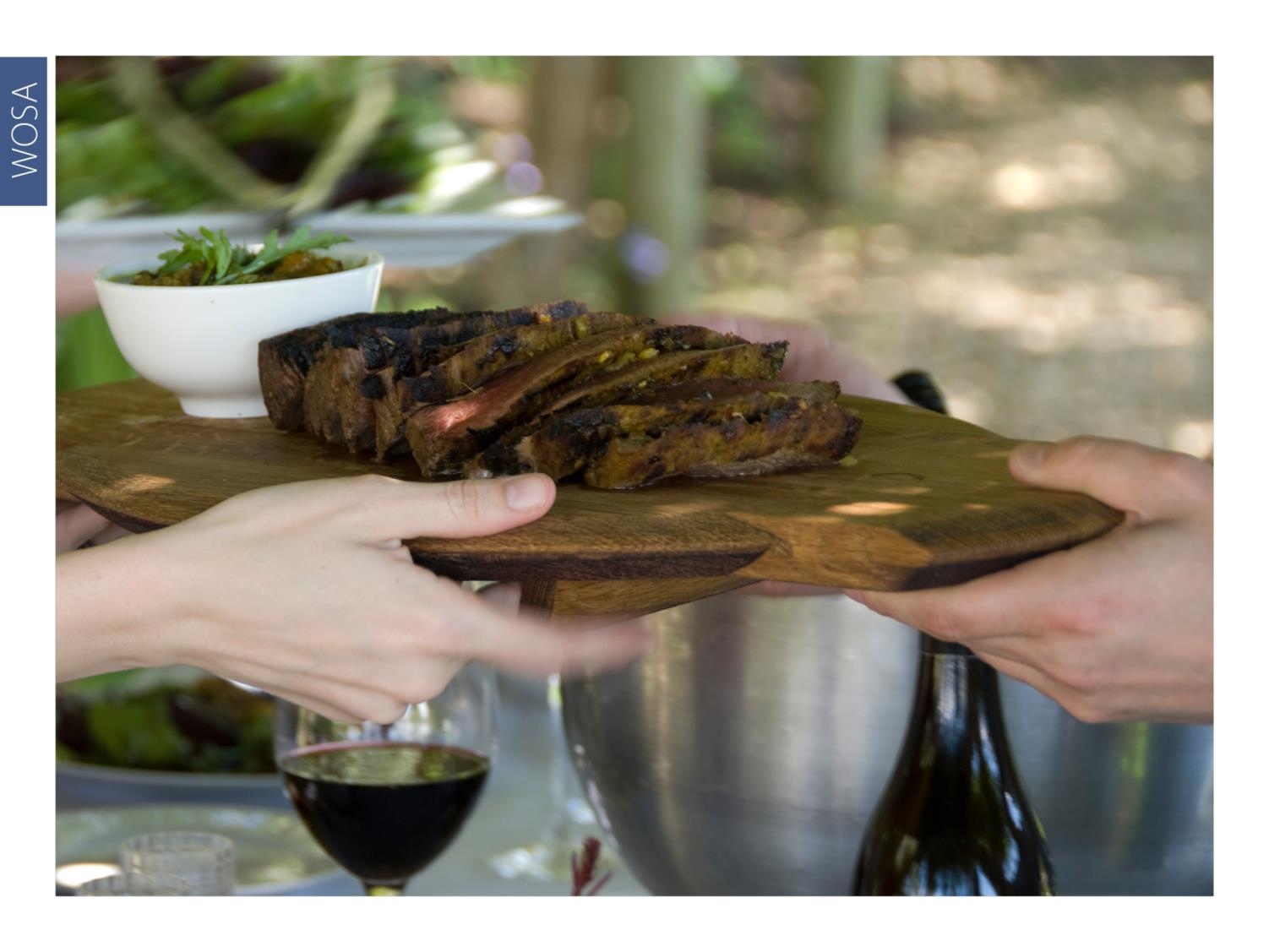 WOSA
[Speaker Notes: Fruity Pinotages also work well with bobotie, lamb curry and spicier dishes. Or try a fruity example with carpaccio or sashimi and sushi, or even chilled with oysters!]
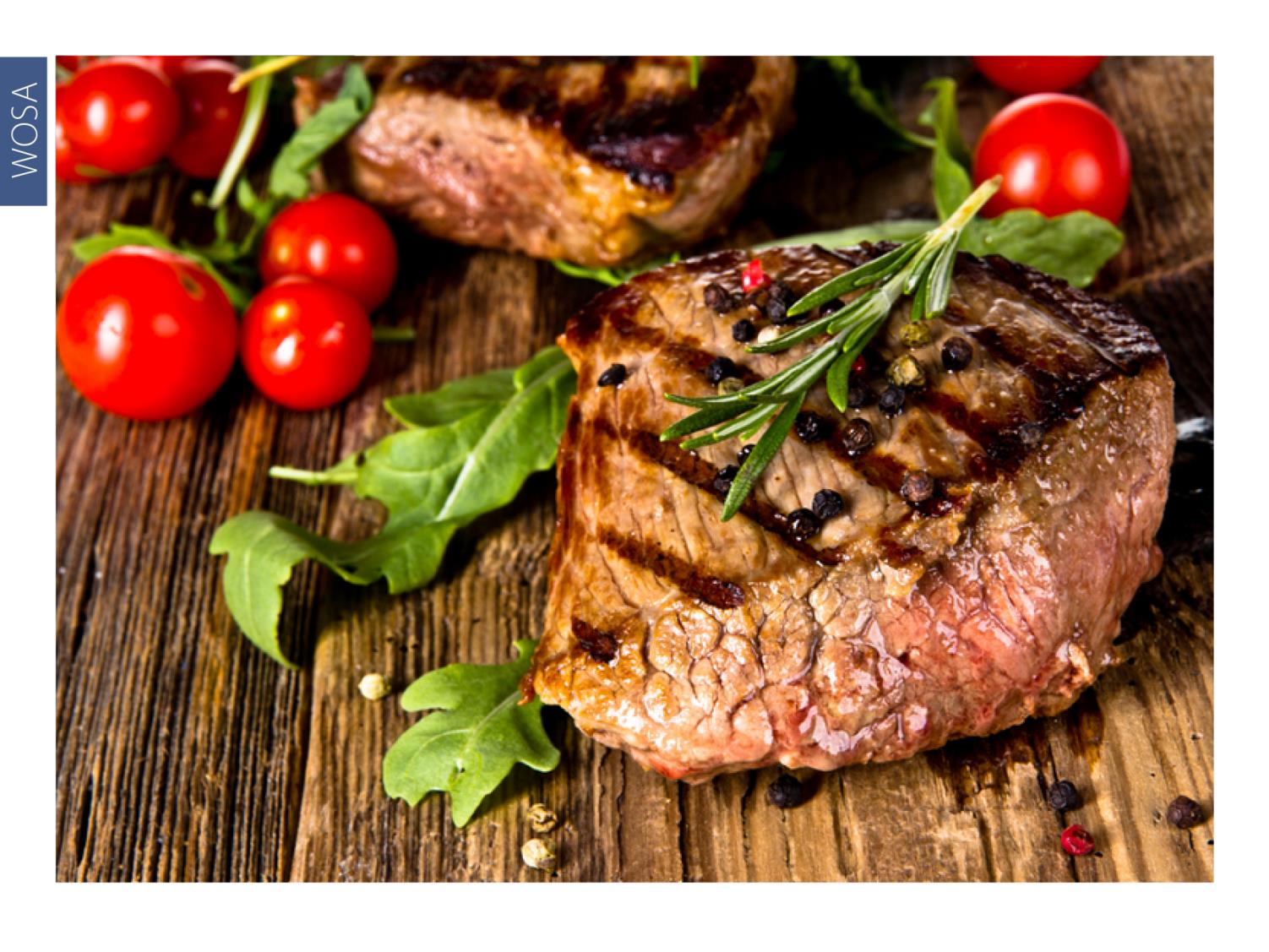 WOSA
[Speaker Notes: Wooded, full-bodied Pinotage is the perfect partner to full-flavoured game fish, spare ribs, steak, venison dishes such as ostrich, guinea fowl, kudu and springbok, and osso buco.]
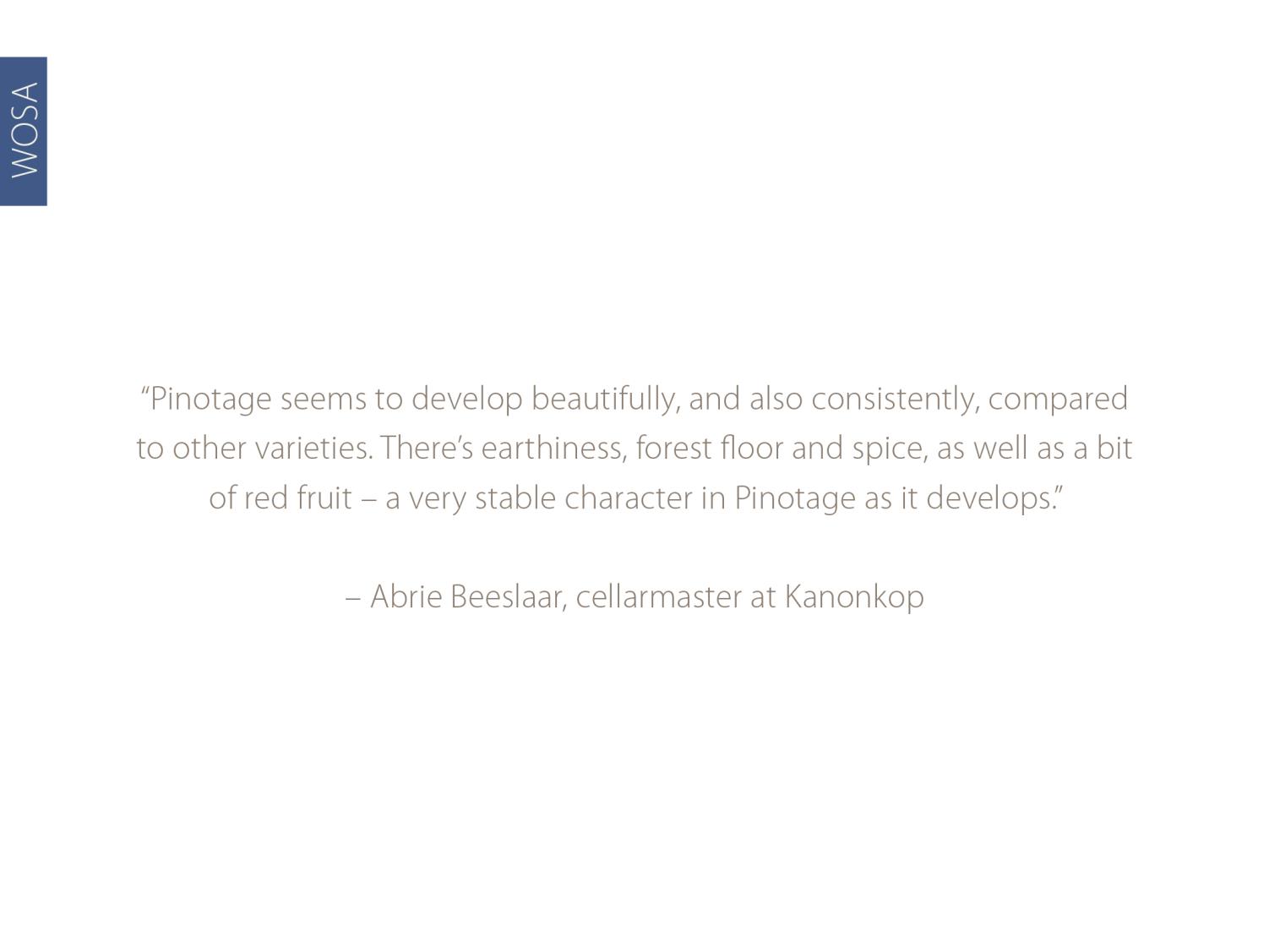 WOSA
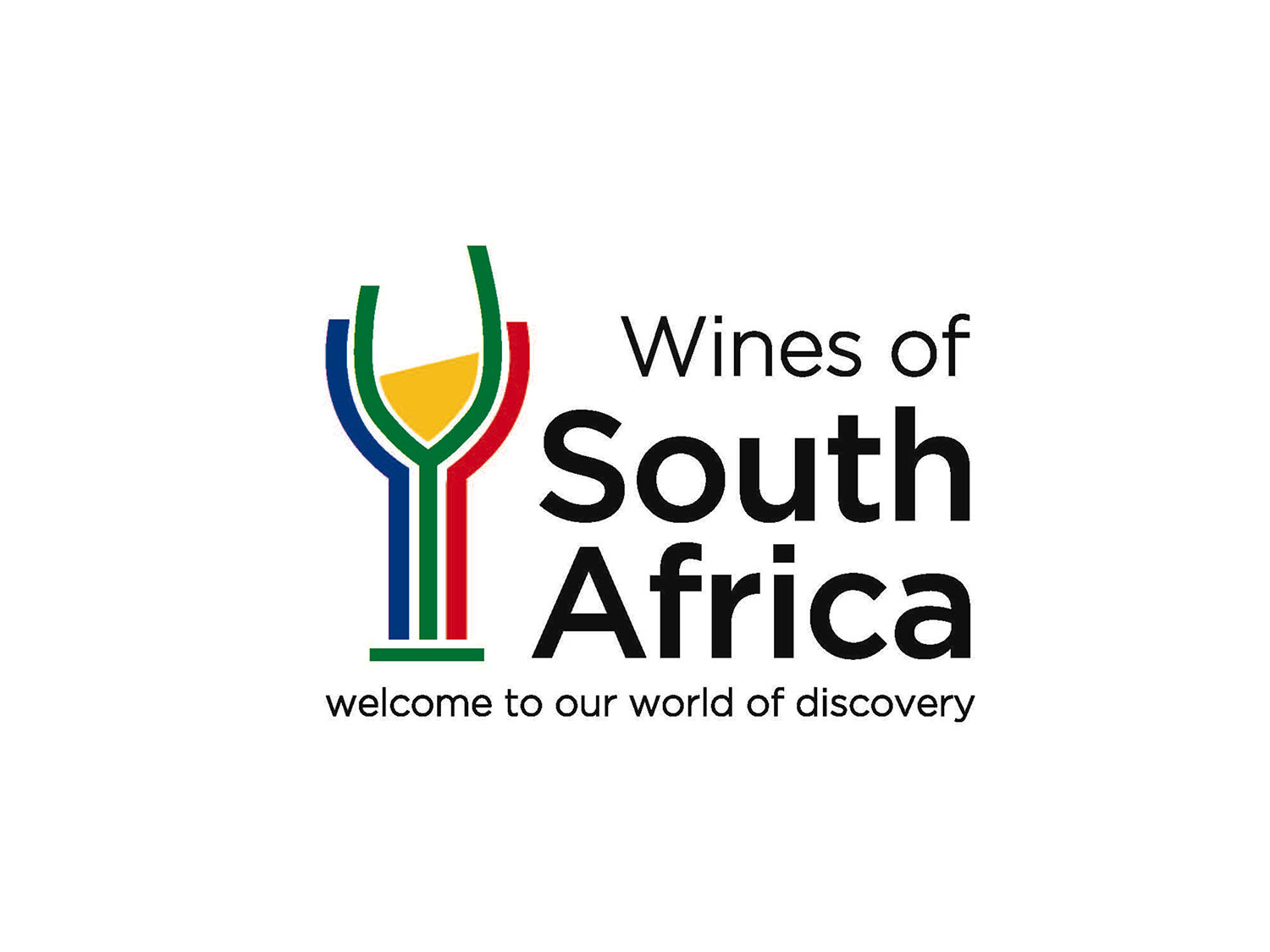 WOSA
THE END